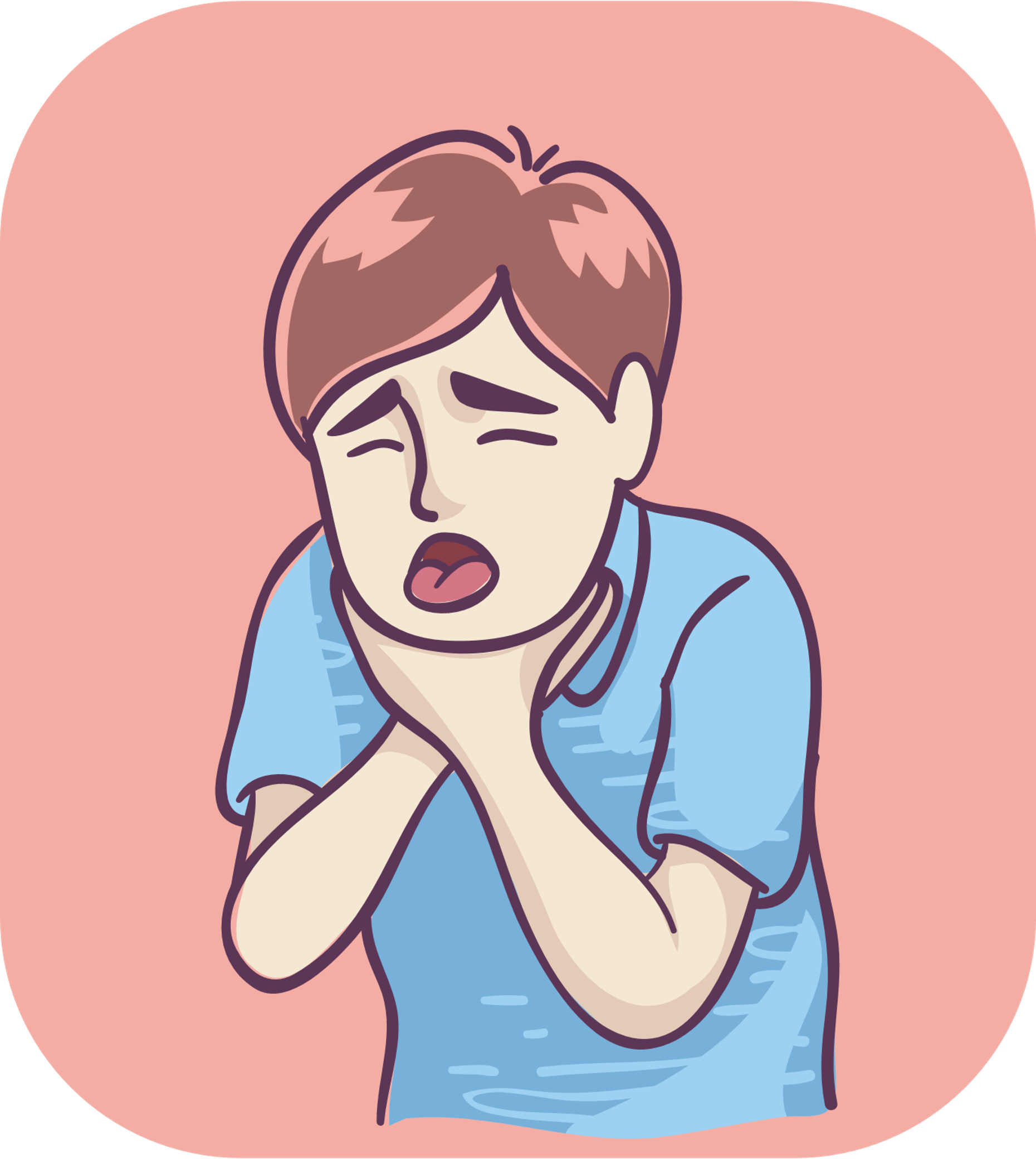 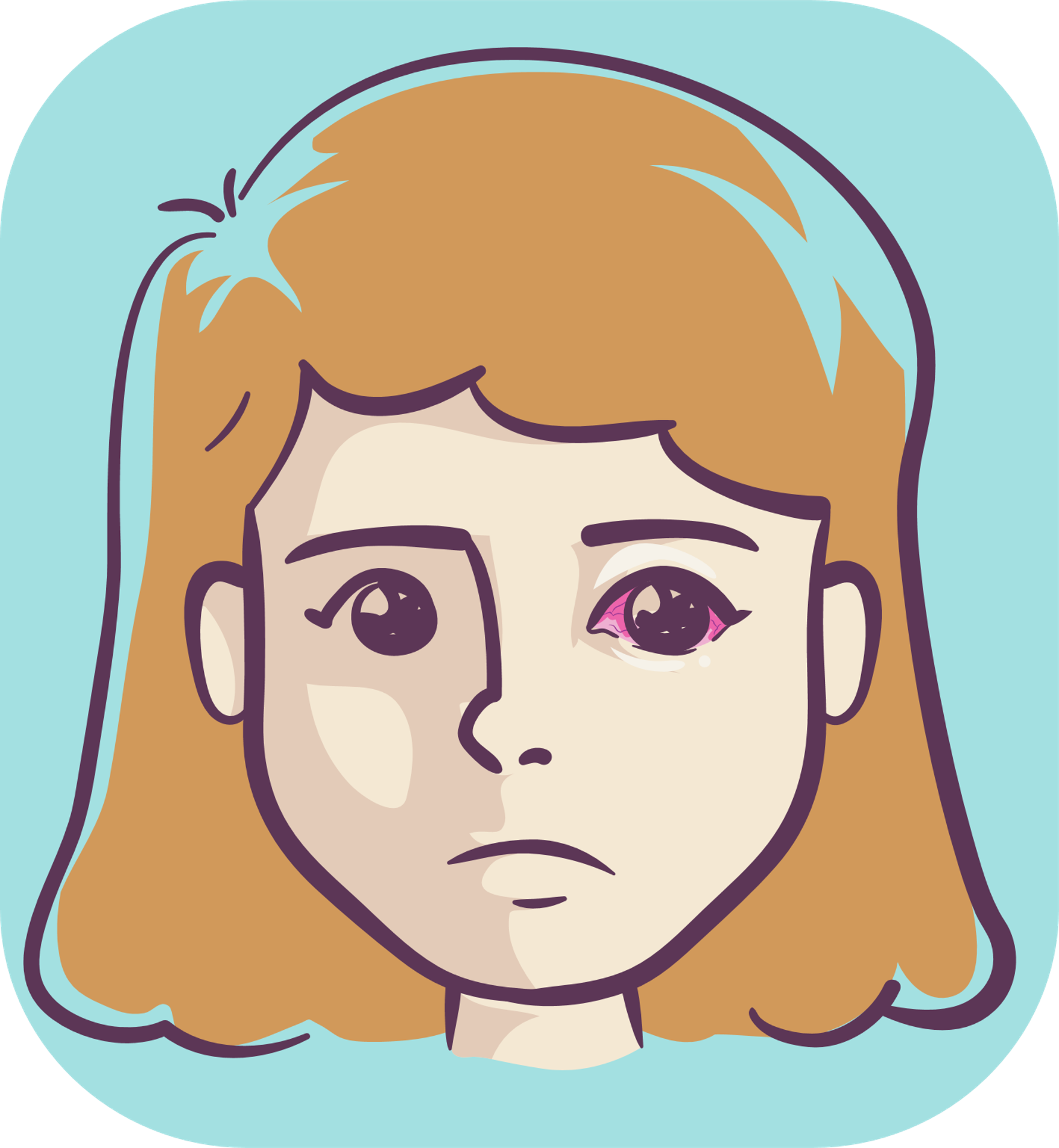 KHÓ THỞ 
SHORTNESS OF BREATH
MẮT ĐỎ NGẦU
BLOODY EYE
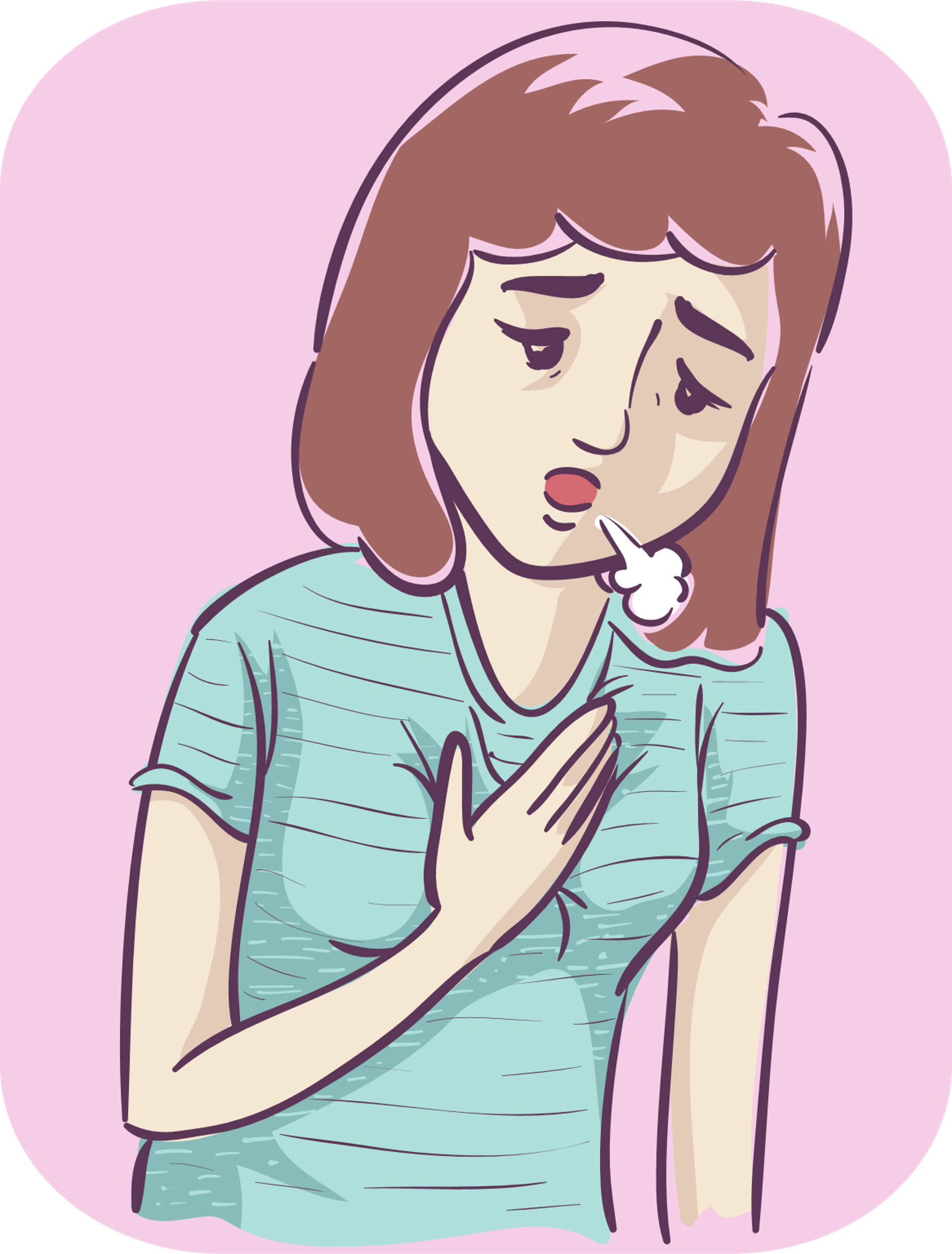 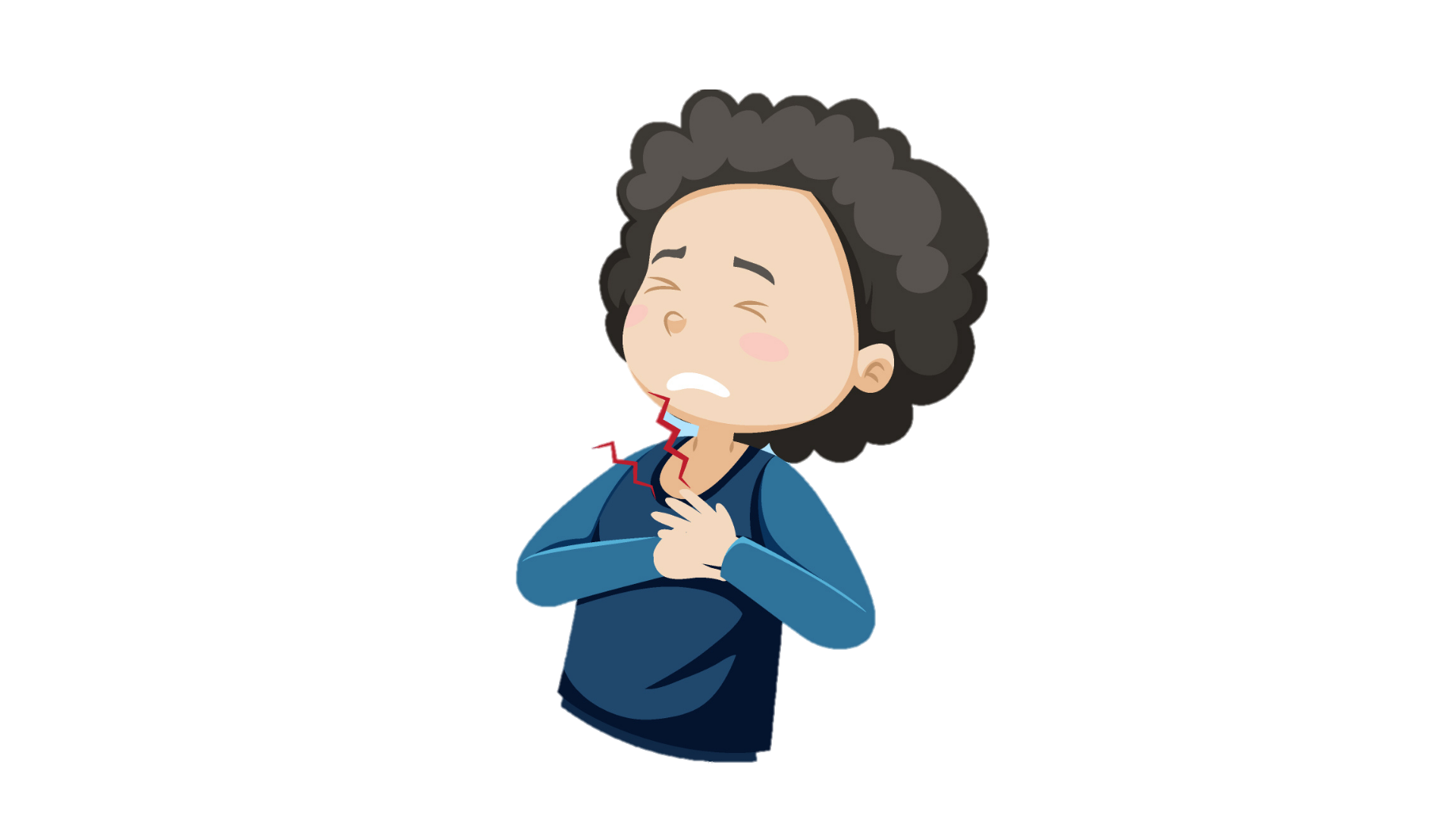 CƠN ĐAU THẮT Ở LỒNG NGỰC 
CHEST PAIN
THỞ NẶNG NHỌC
HEAVY BREATHING
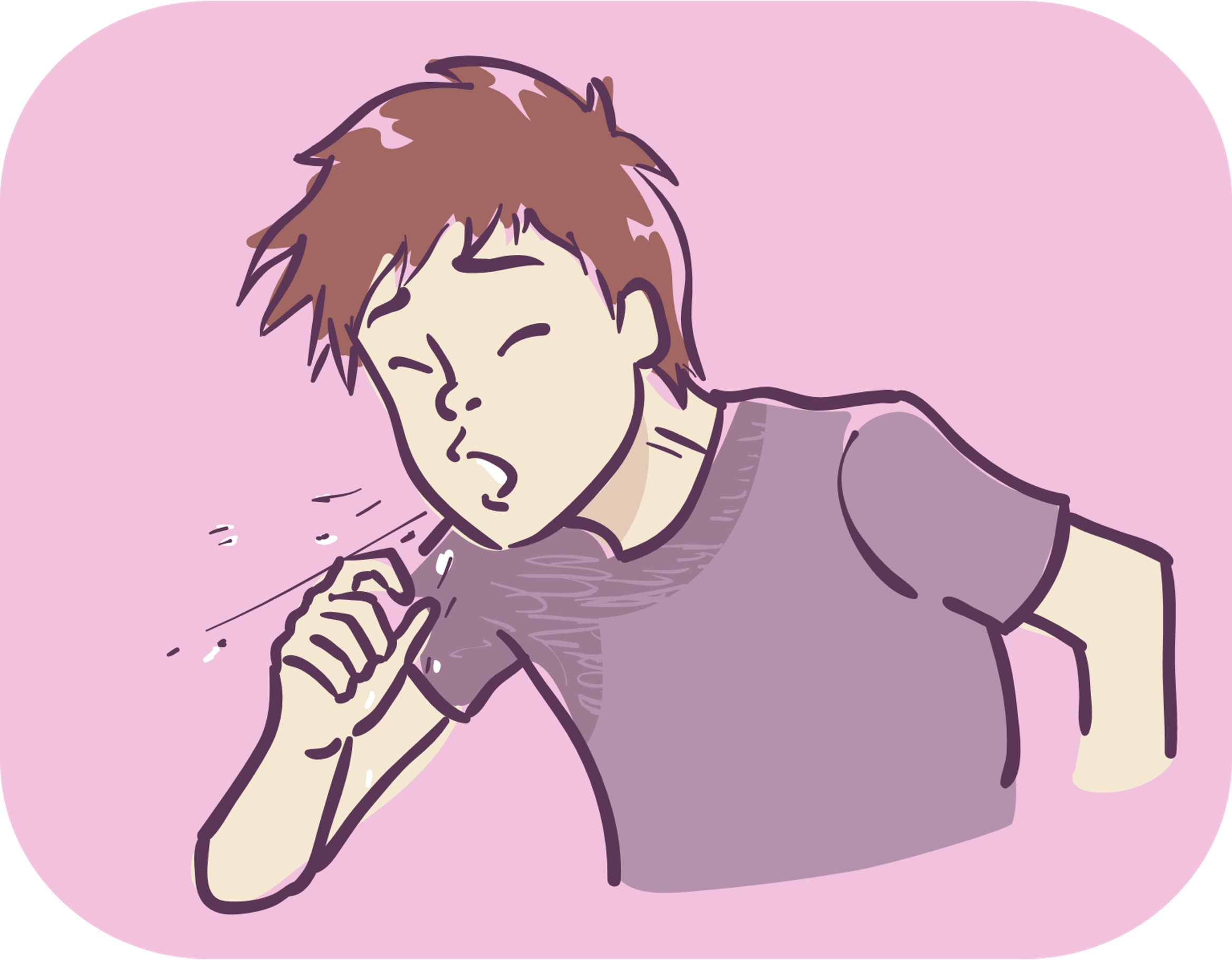 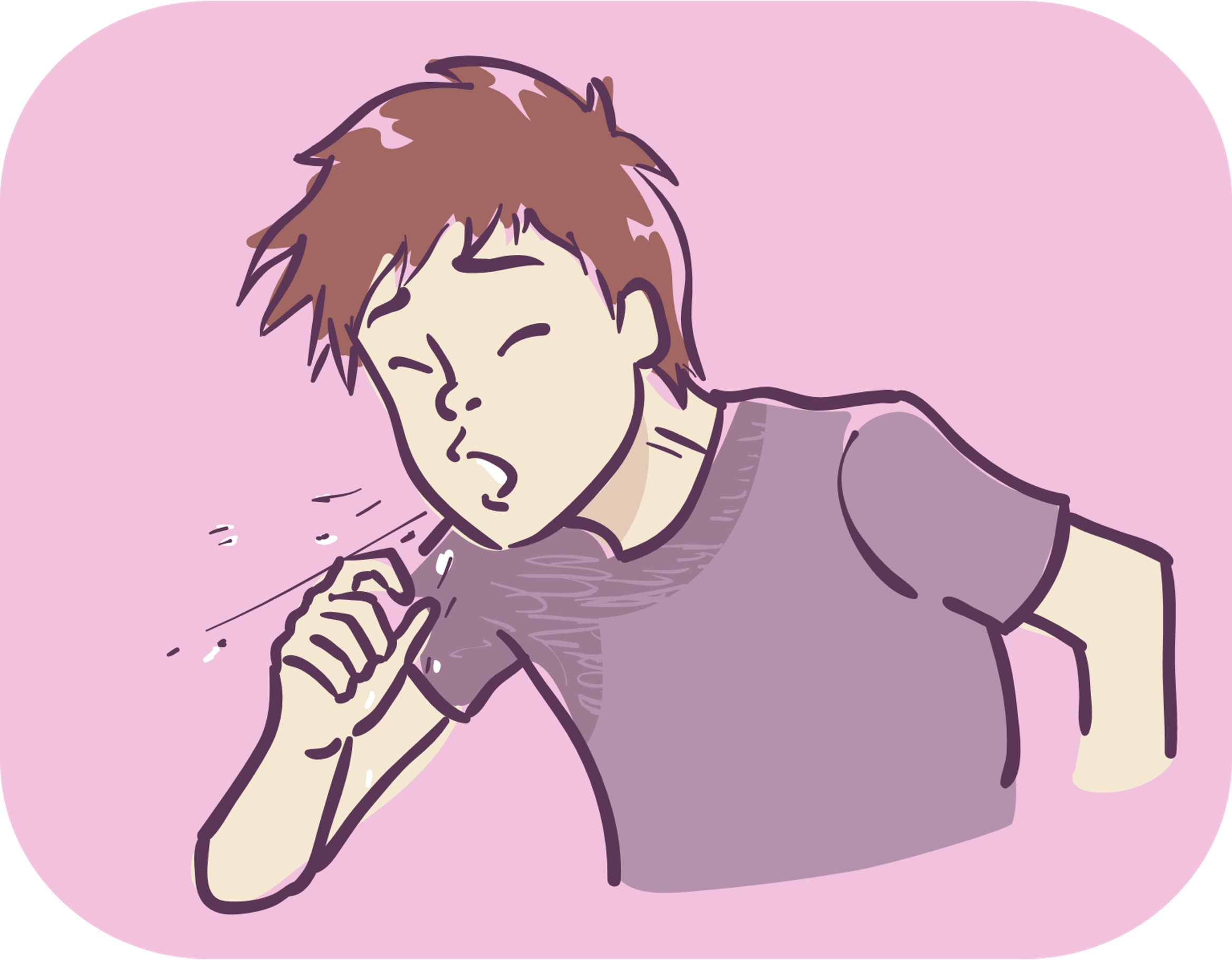 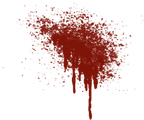 HO RA MÁU
COUGHING UP BLOOD
HO
COUGHING
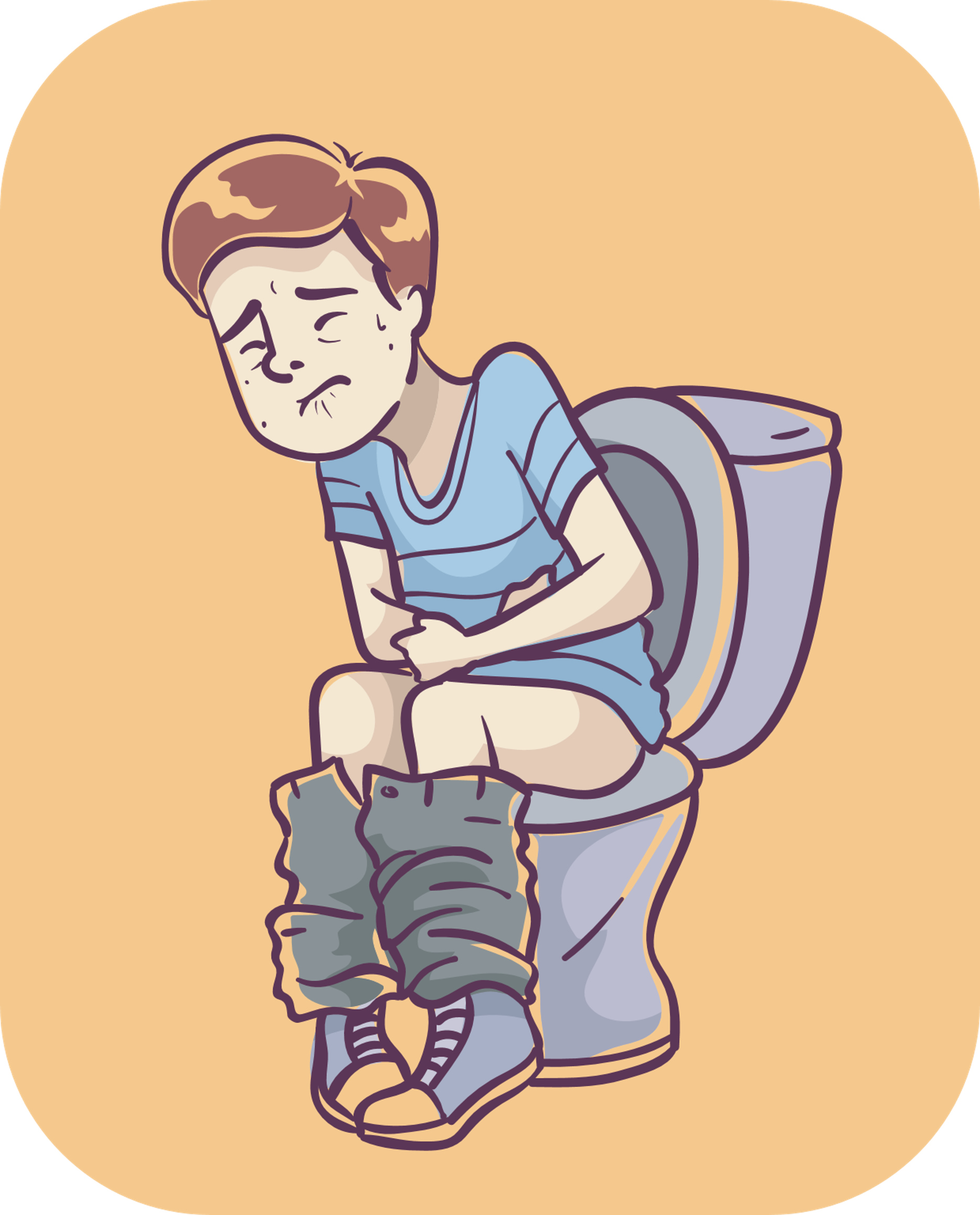 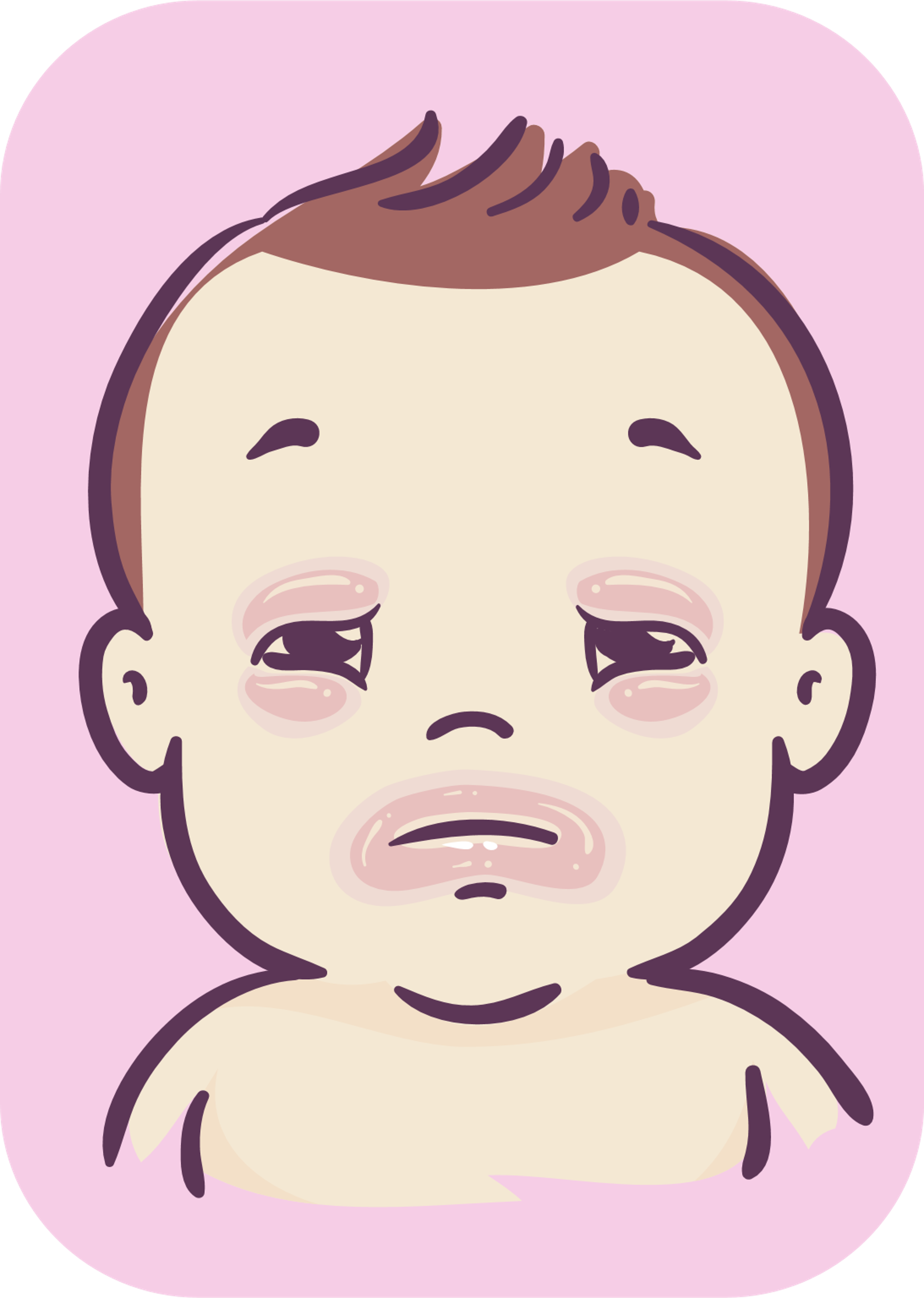 TIÊU CHẢY
DIARRHIA
DA TÍM TÁI
PURPLE SKIN
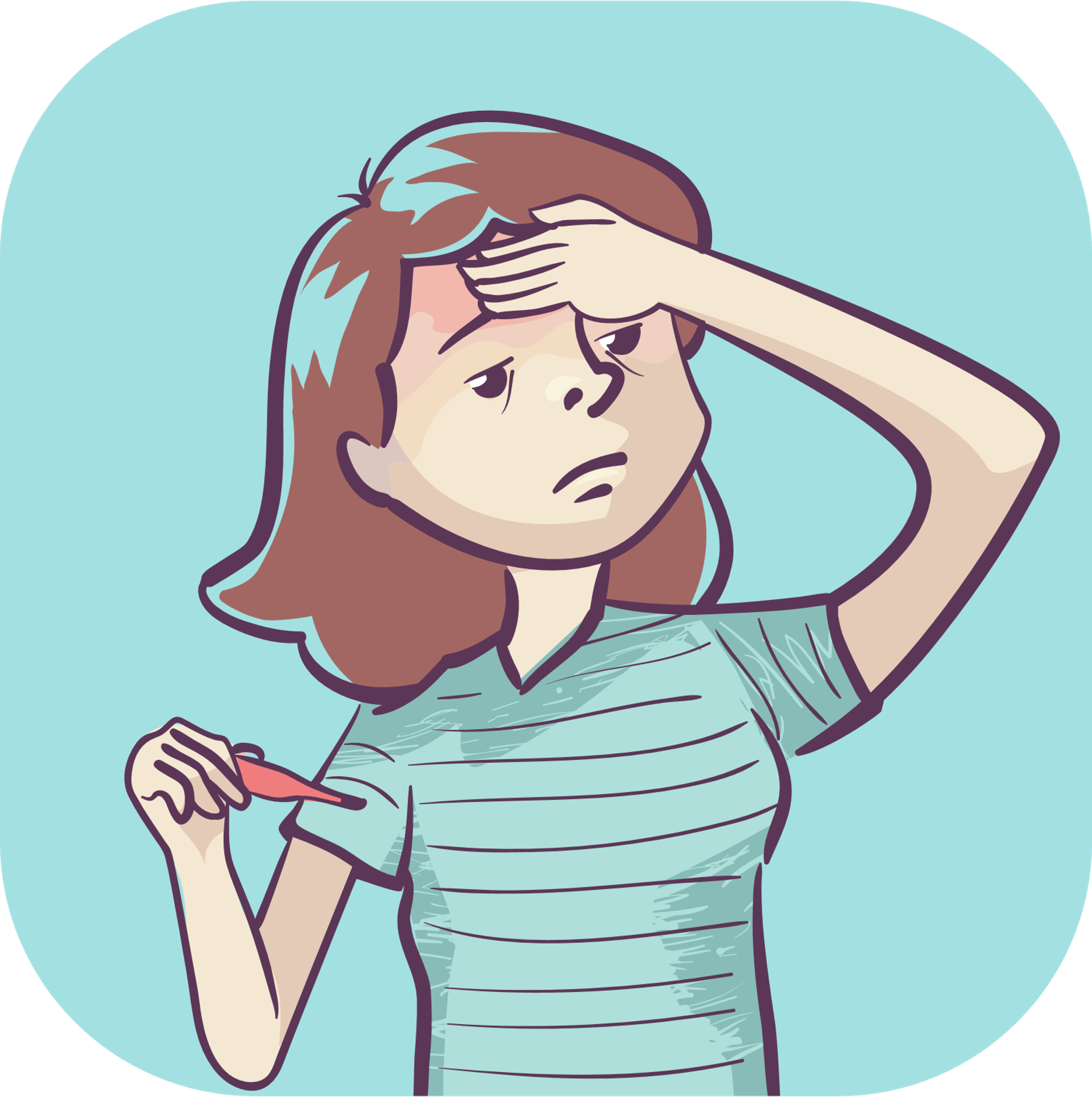 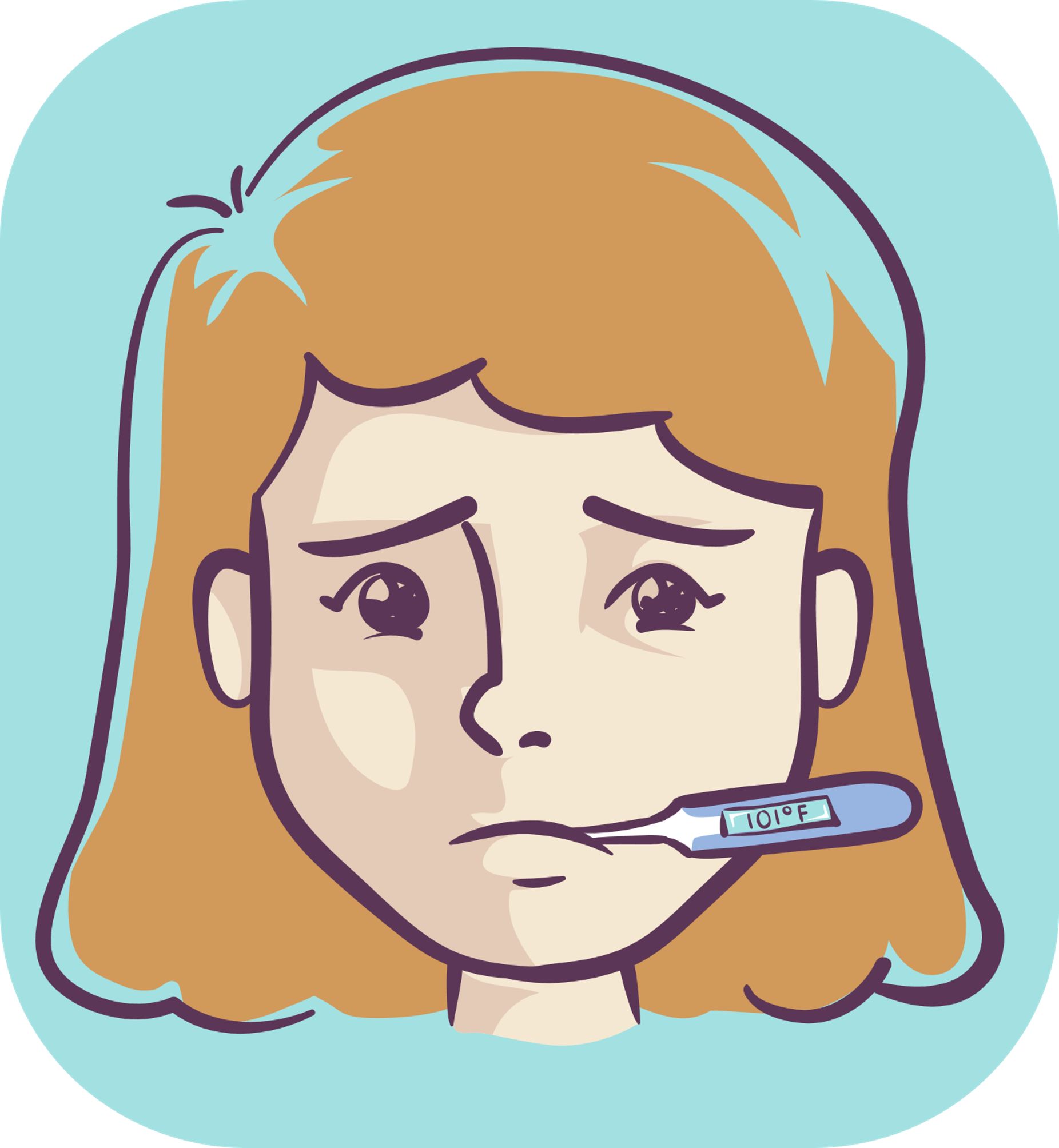 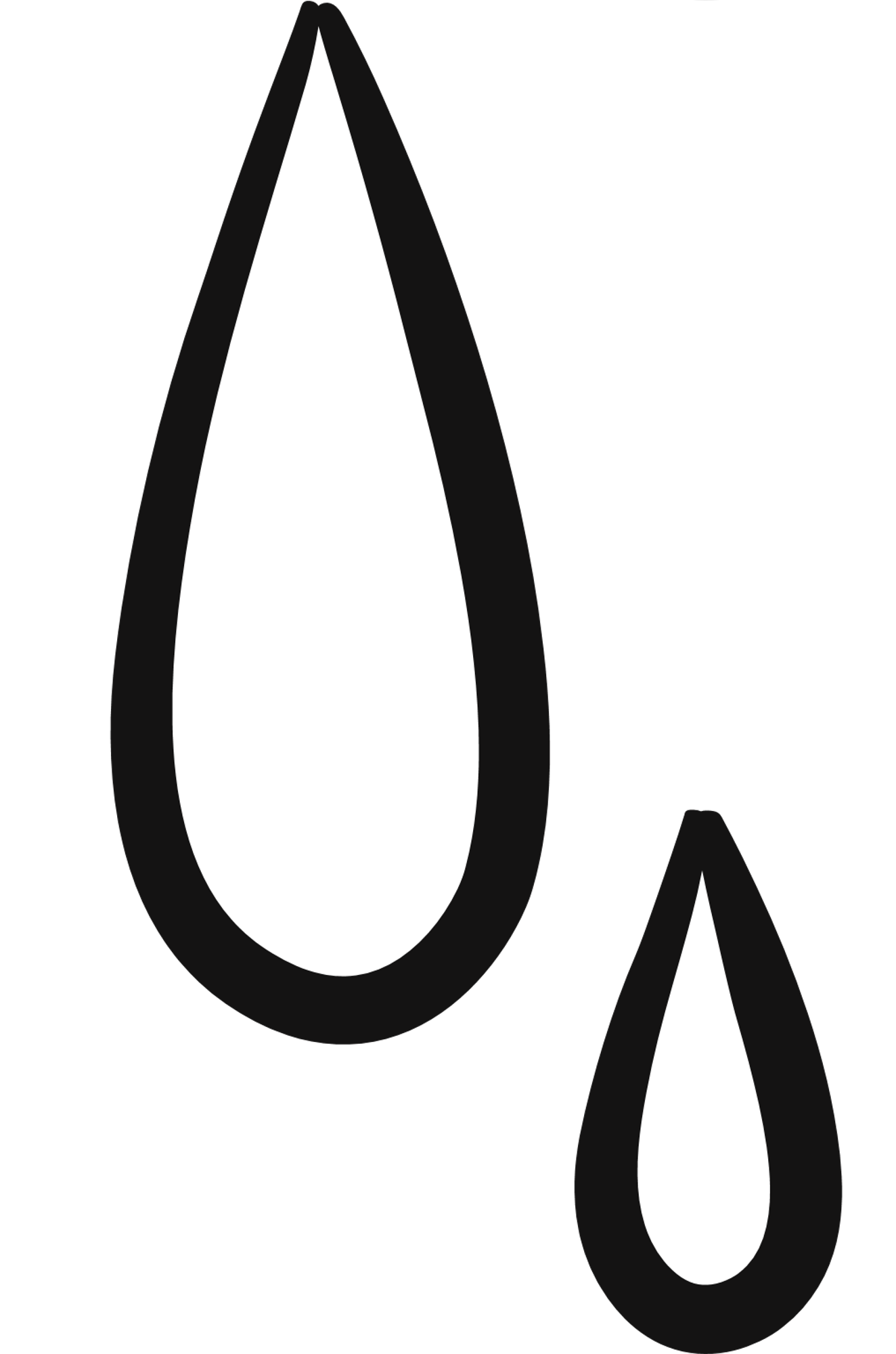 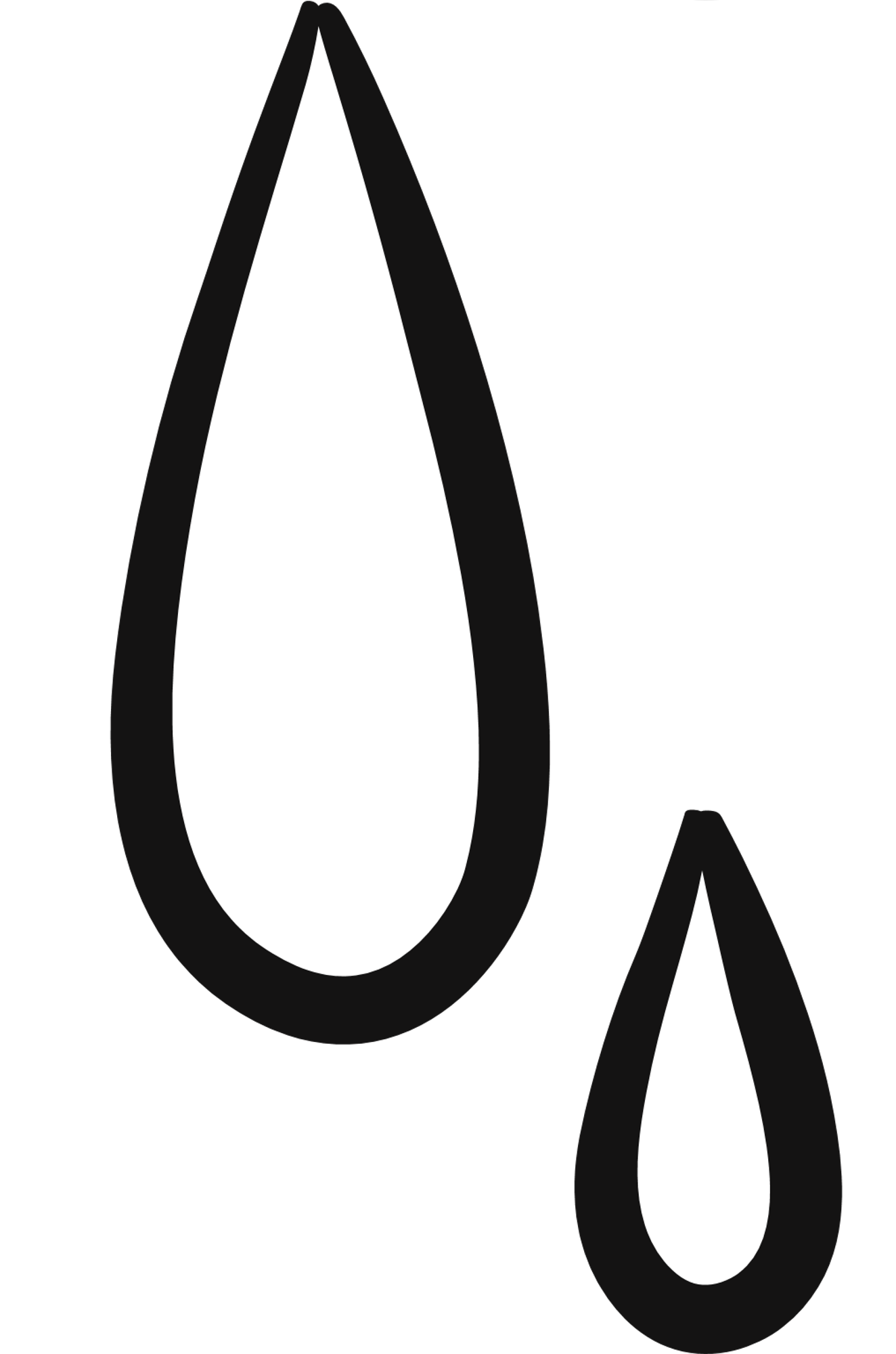 SỐT CAO & ĐỔ MỒ HÔI
HIGH FEVER & SWEATING
SỐT 
FEVER
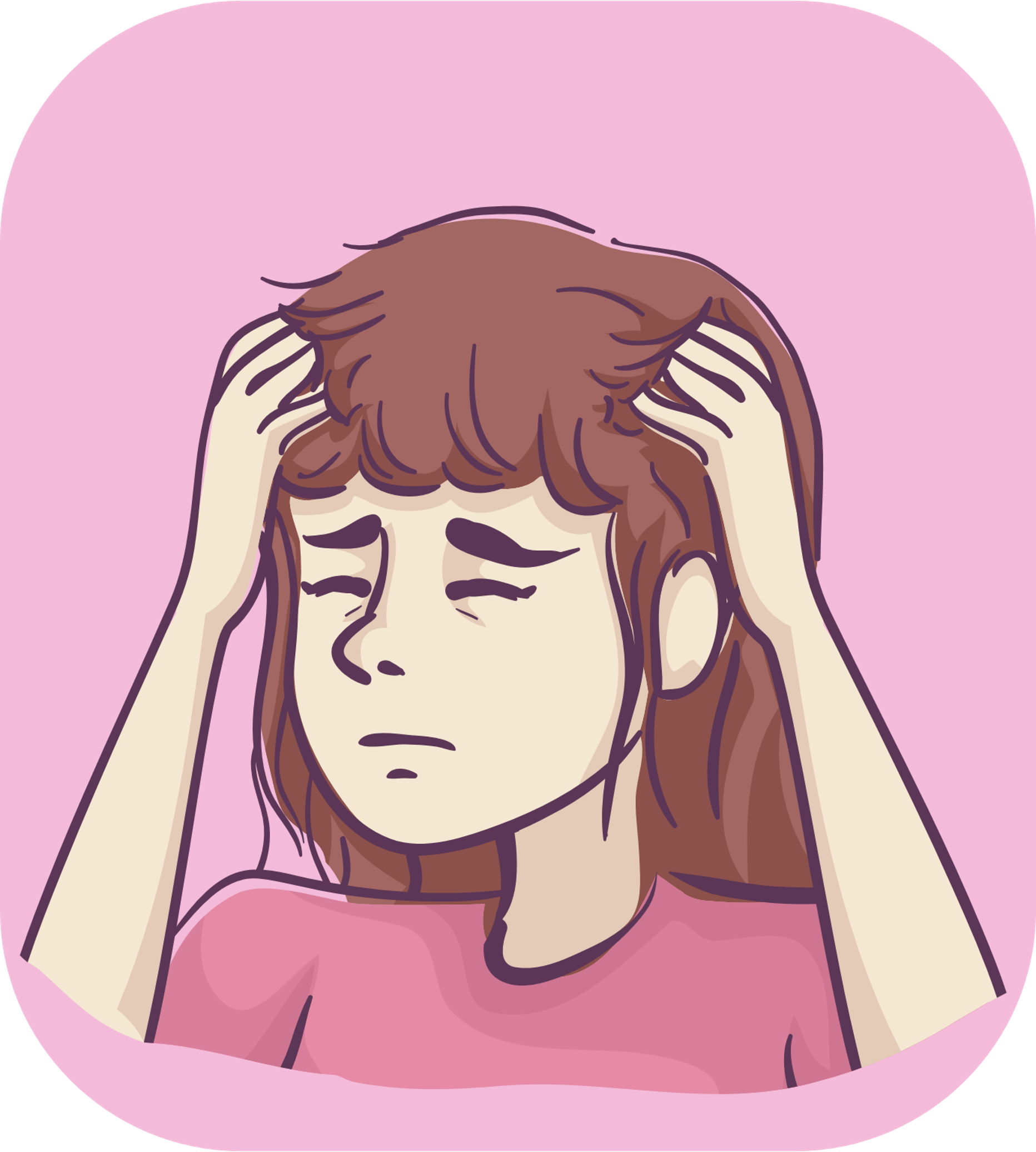 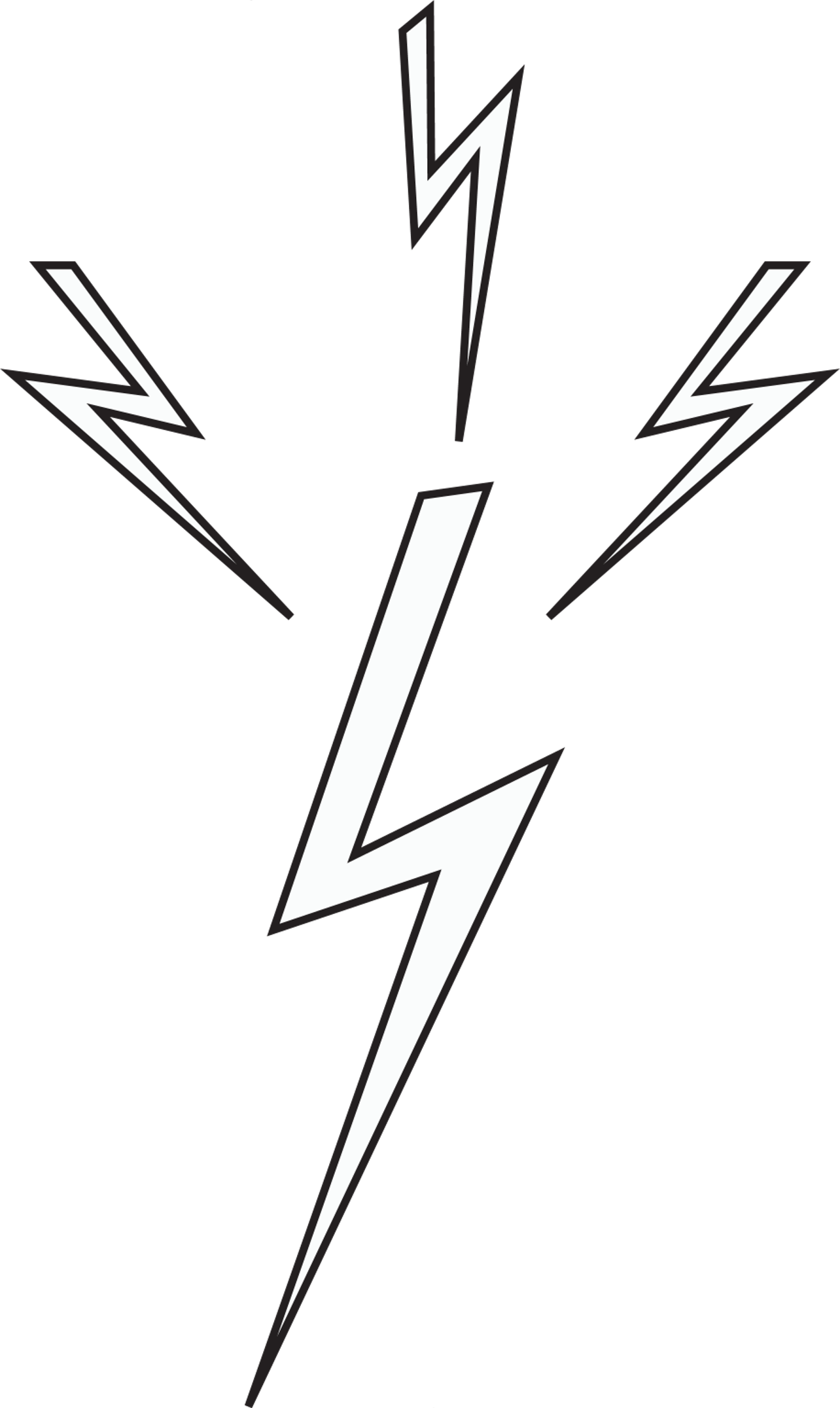 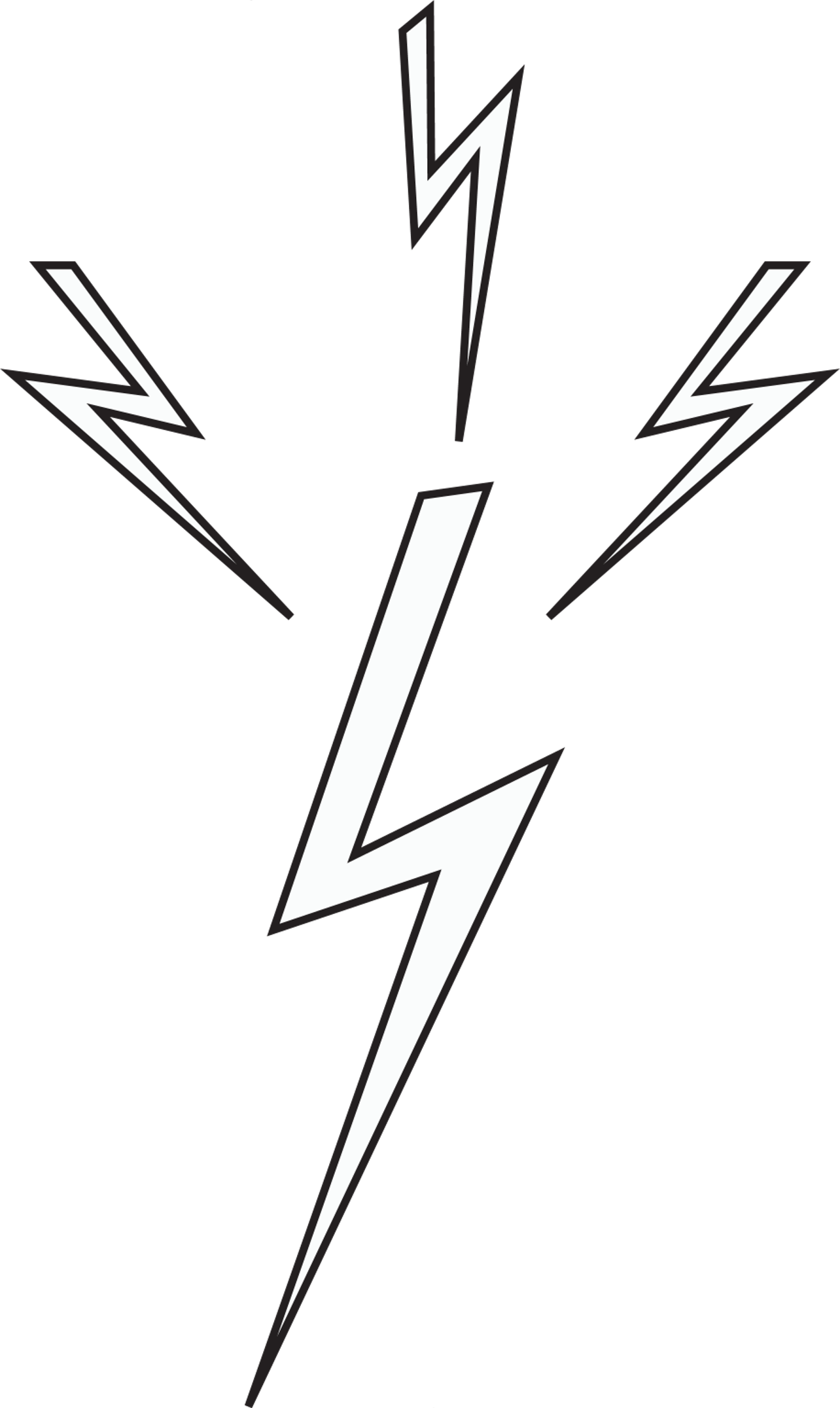 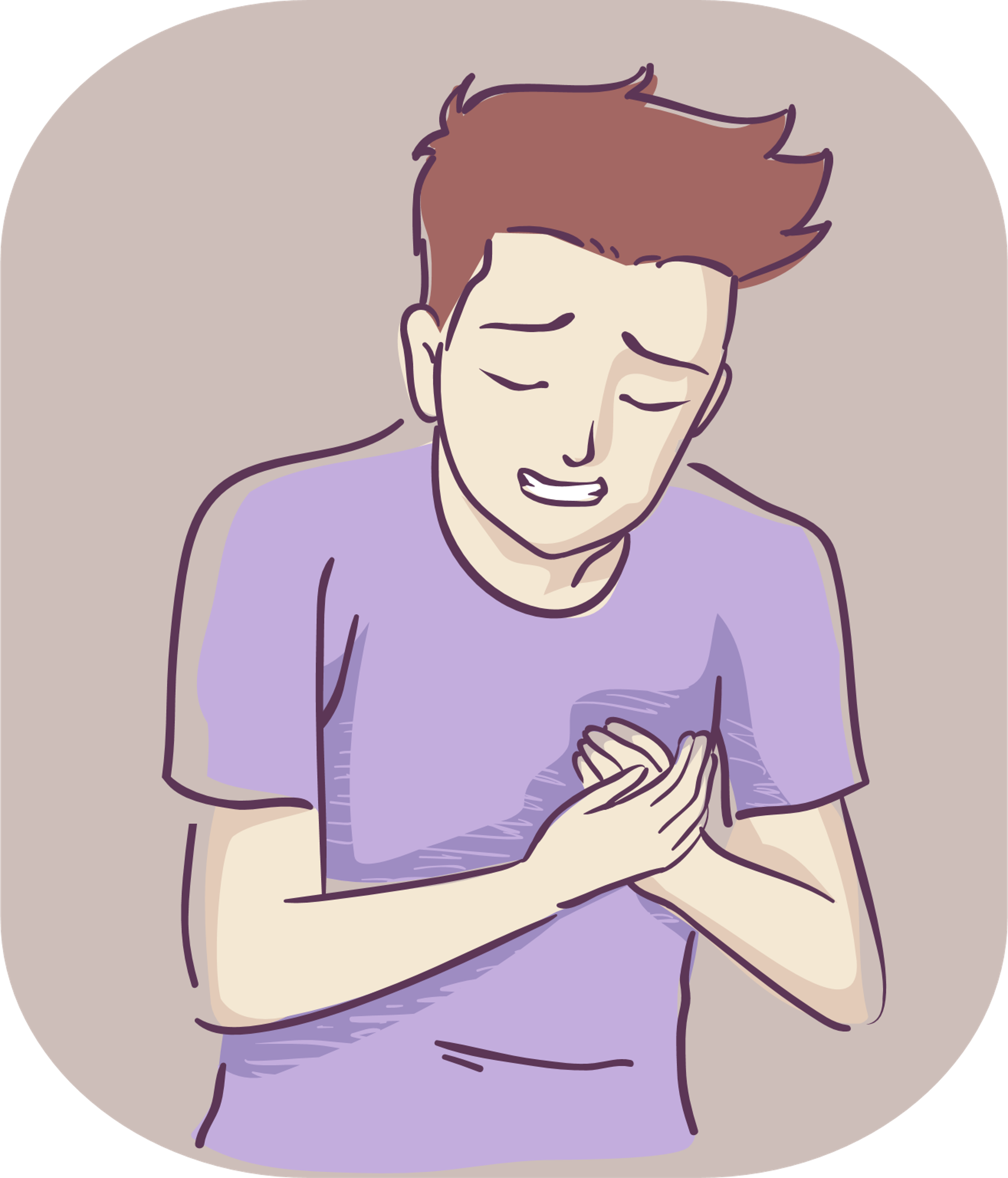 TIM ĐẬP NHANH
HEART BEAT FAST
ĐAU ĐẦU
HEADACHE
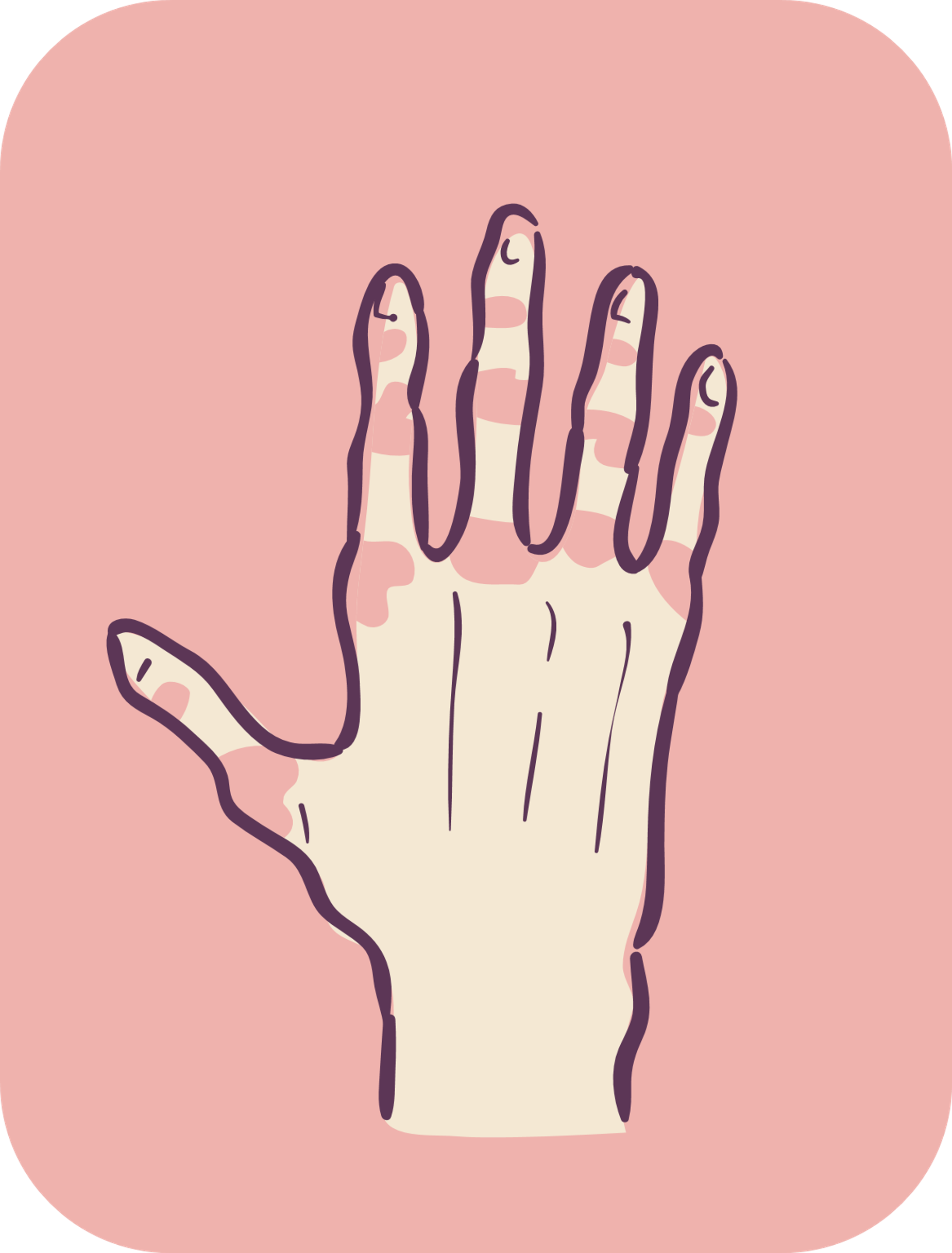 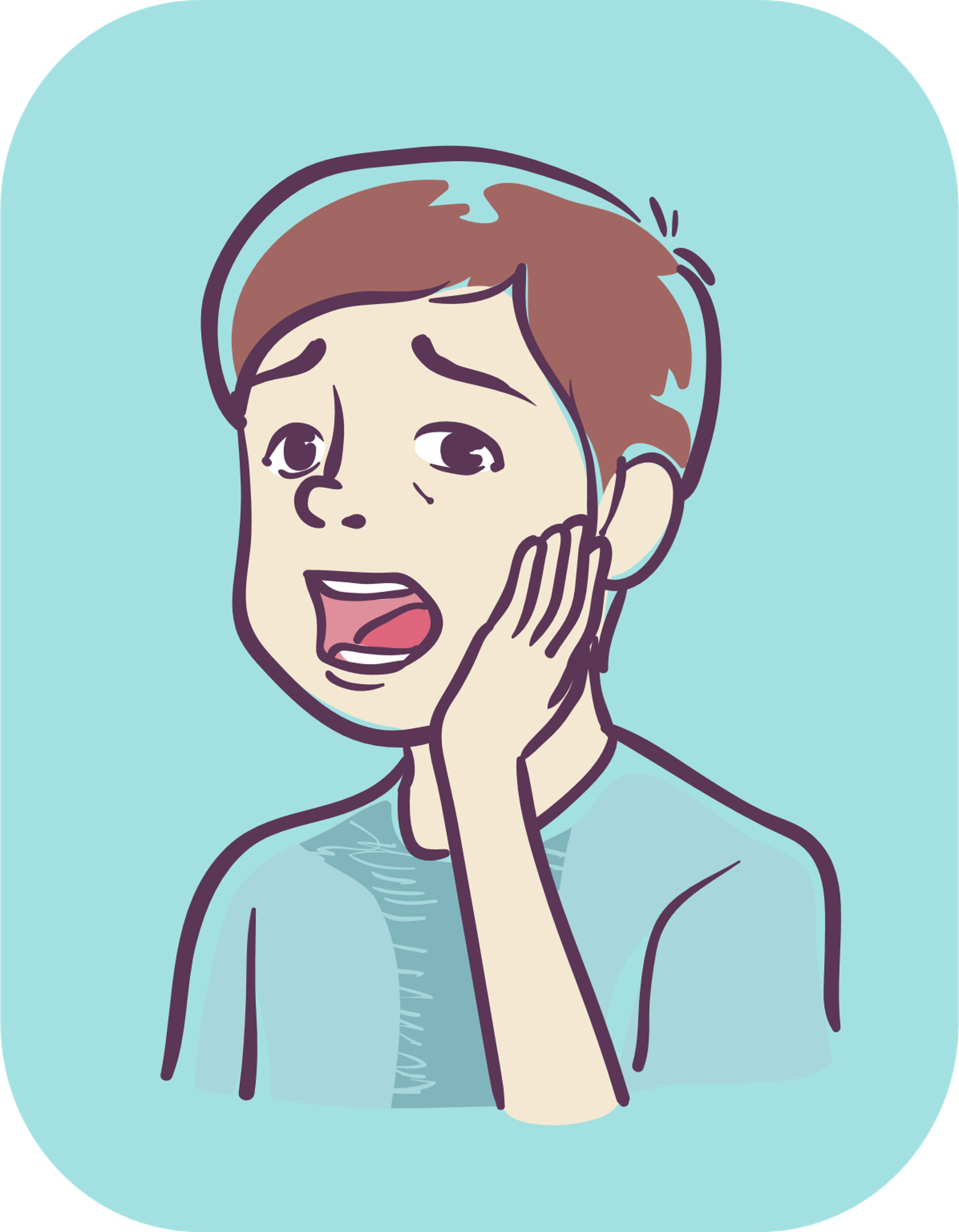 CO CỨNG HÀM
JAW SPASM
SƯNG TẤY KHỚP
JOINT SWELLING
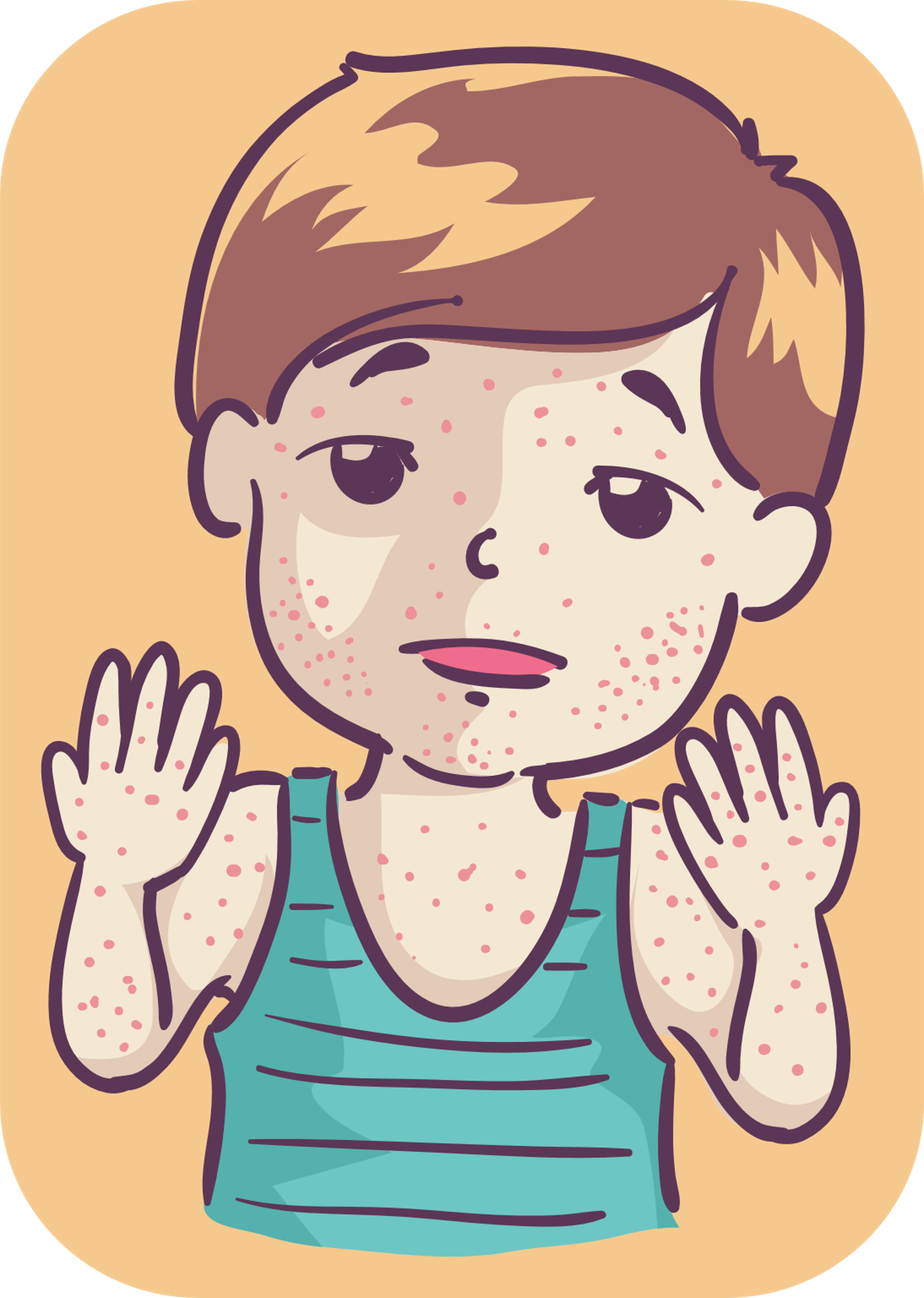 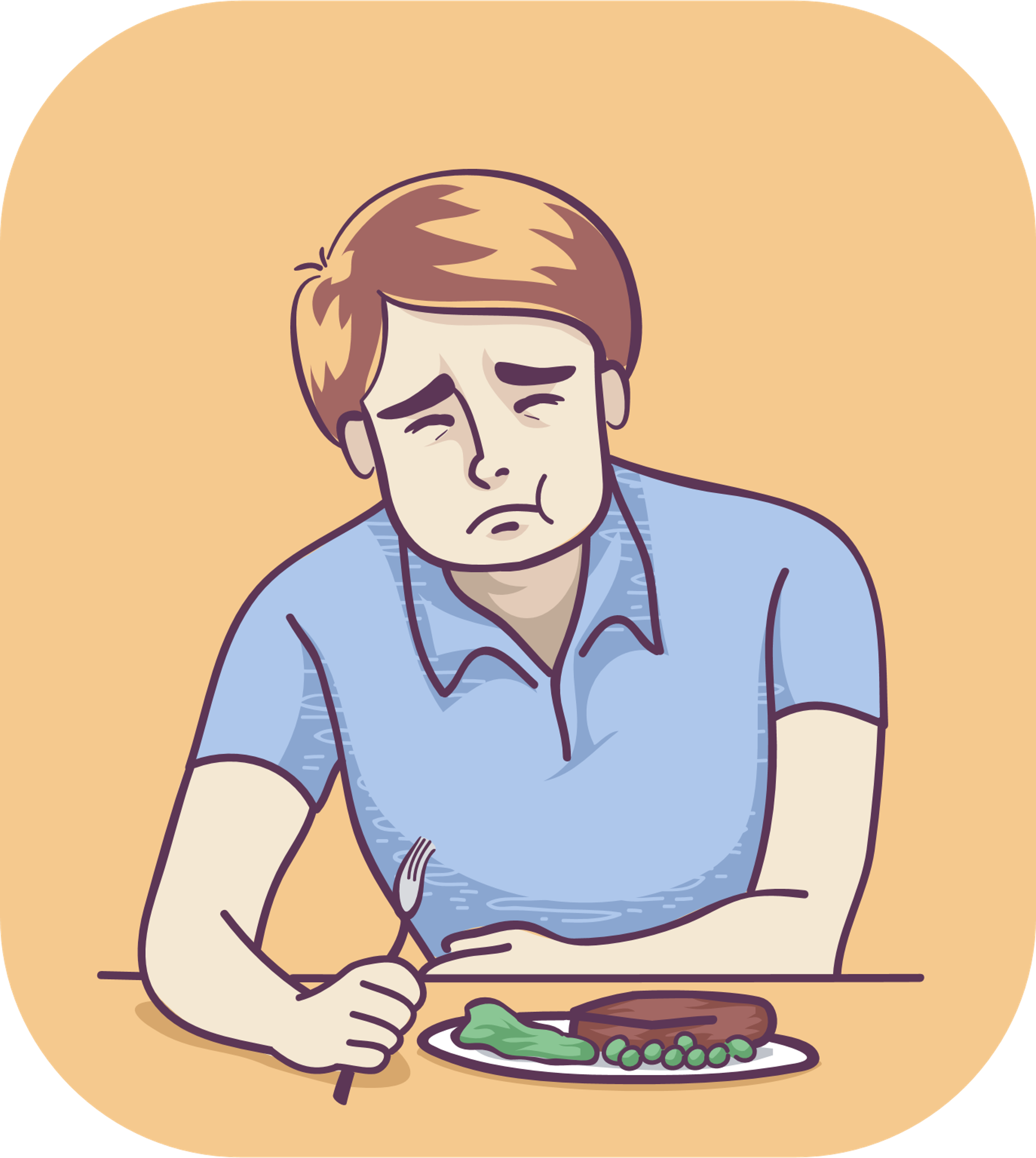 NỔI BAN SẦN, MỊN TRÊN MẶT VÀ CỔ
SMOOTH, ROUGH RASH ON FACE & NECK
MẤT MÙI, VỊ
LOSS OF TASTE & SMELL
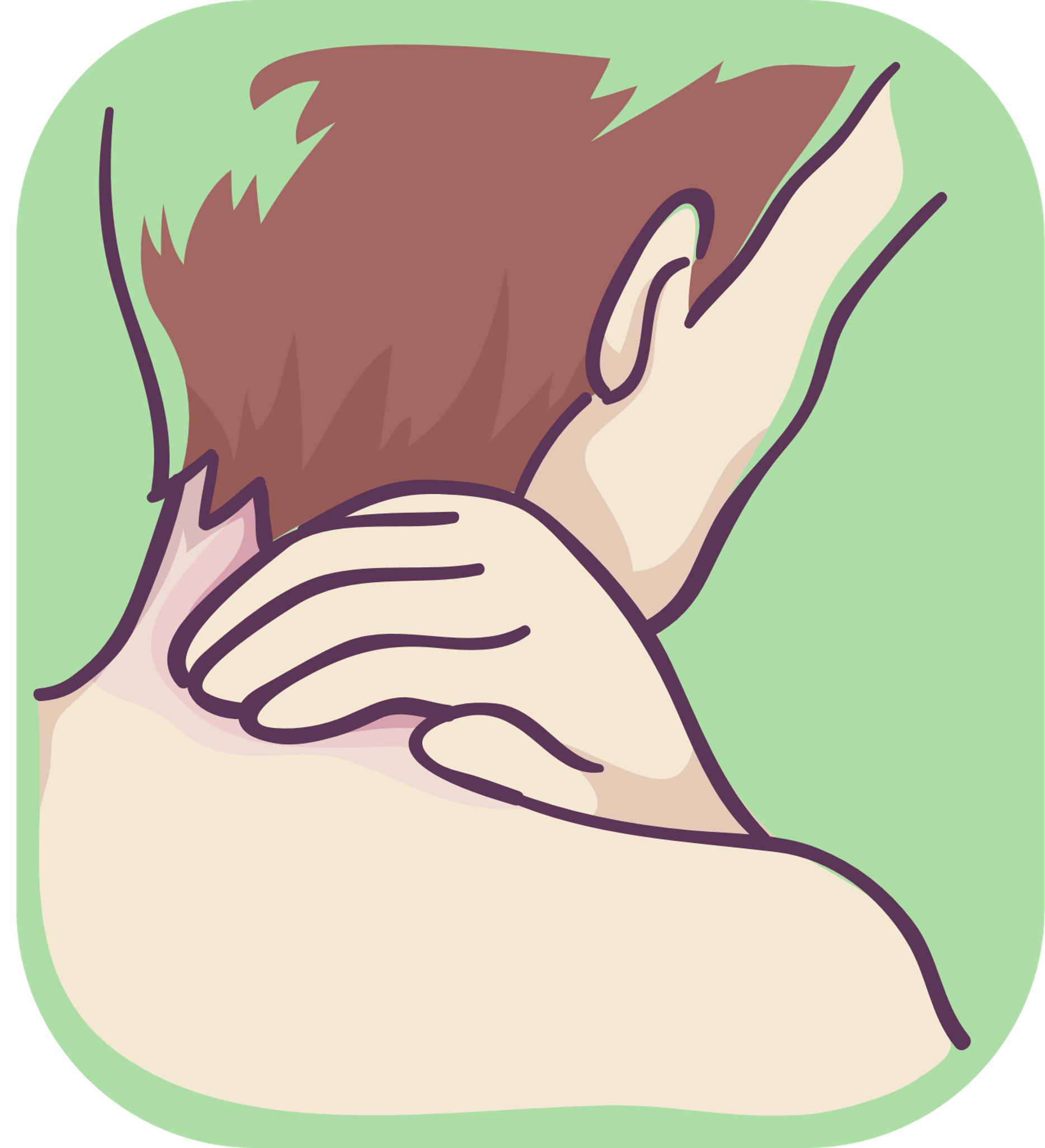 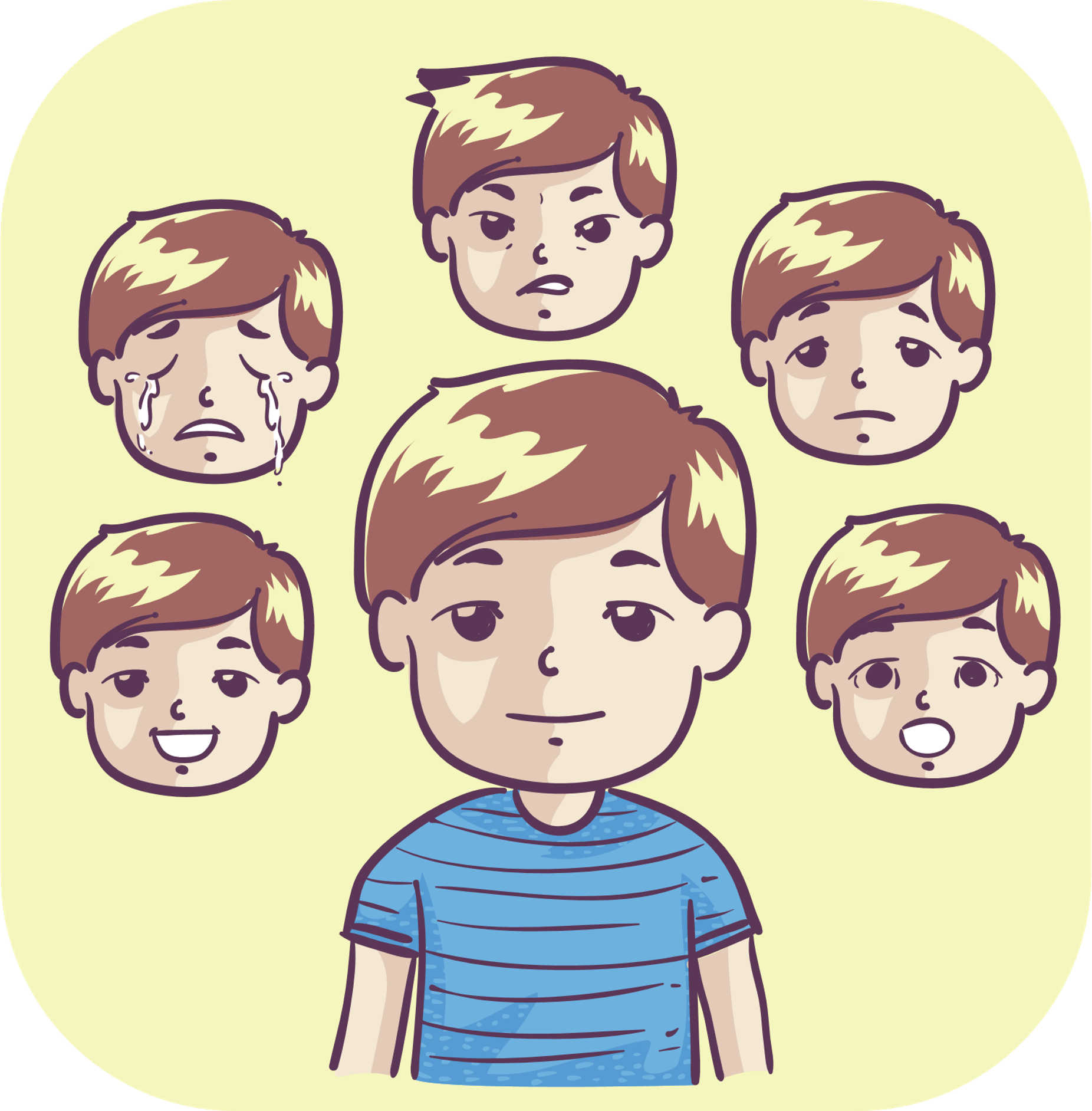 RỐI LOẠN TÂM THẦN
MENTAL DISORDER
ĐAU NHỨC CƠ
MUSCLE PAIN
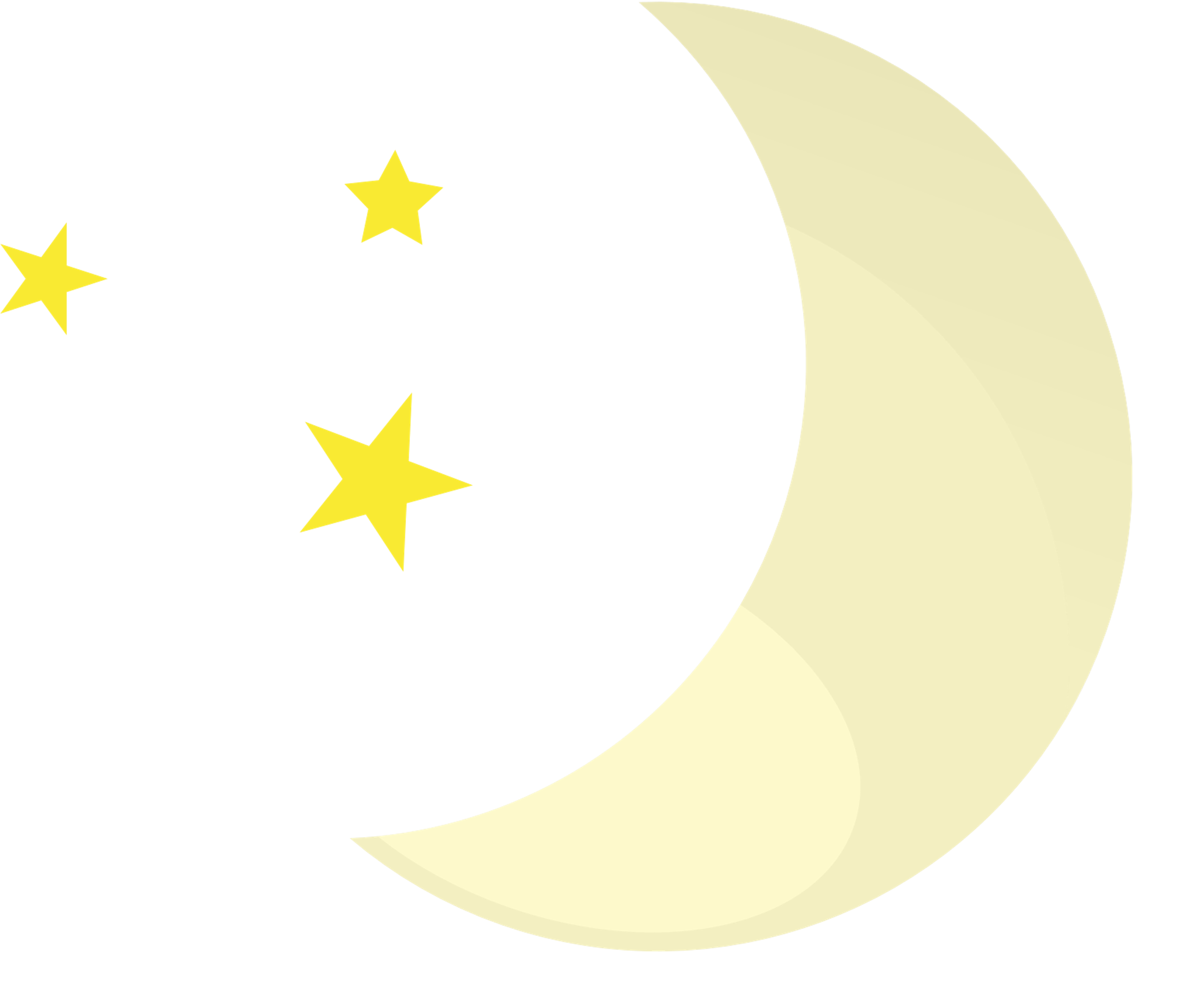 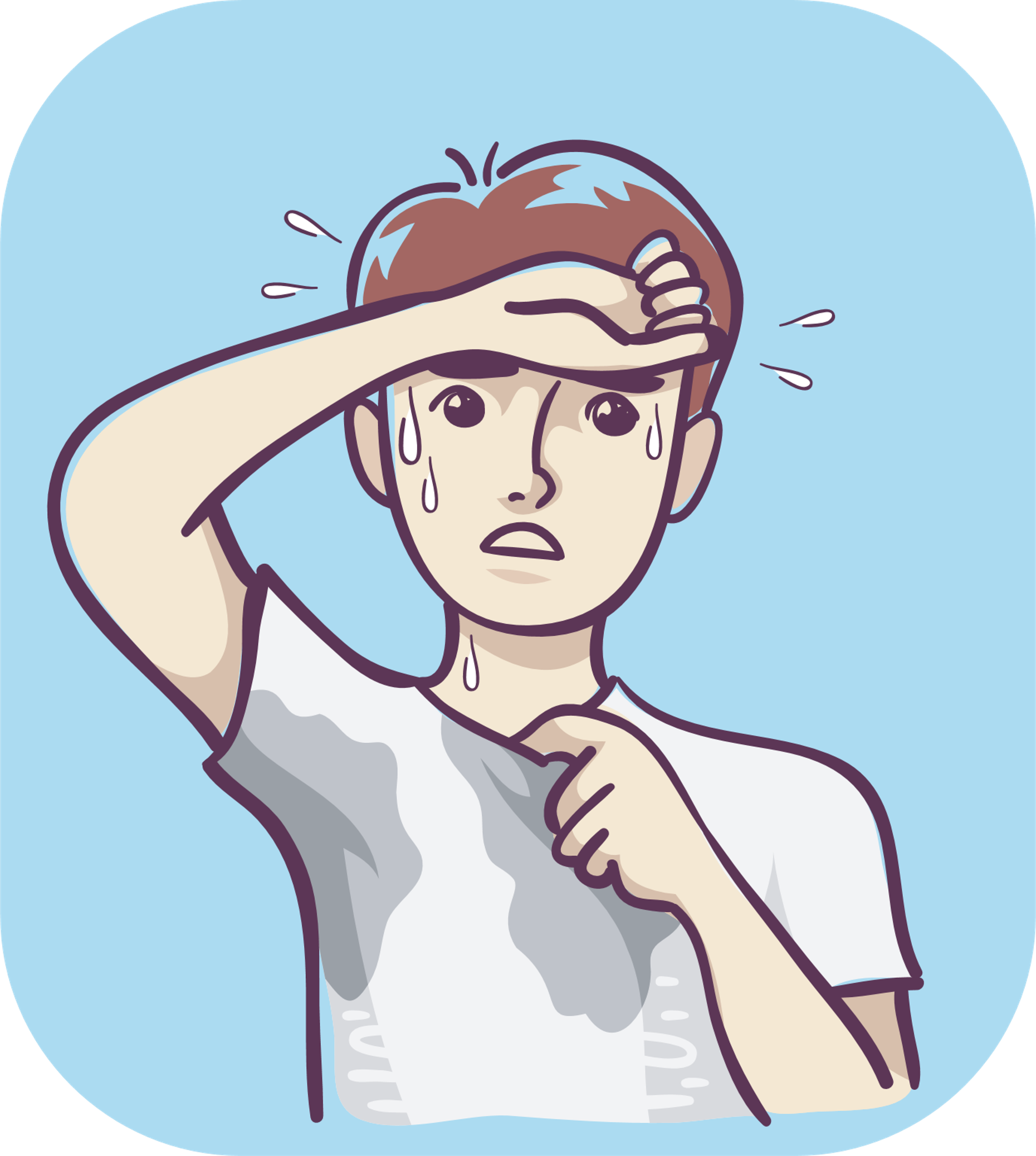 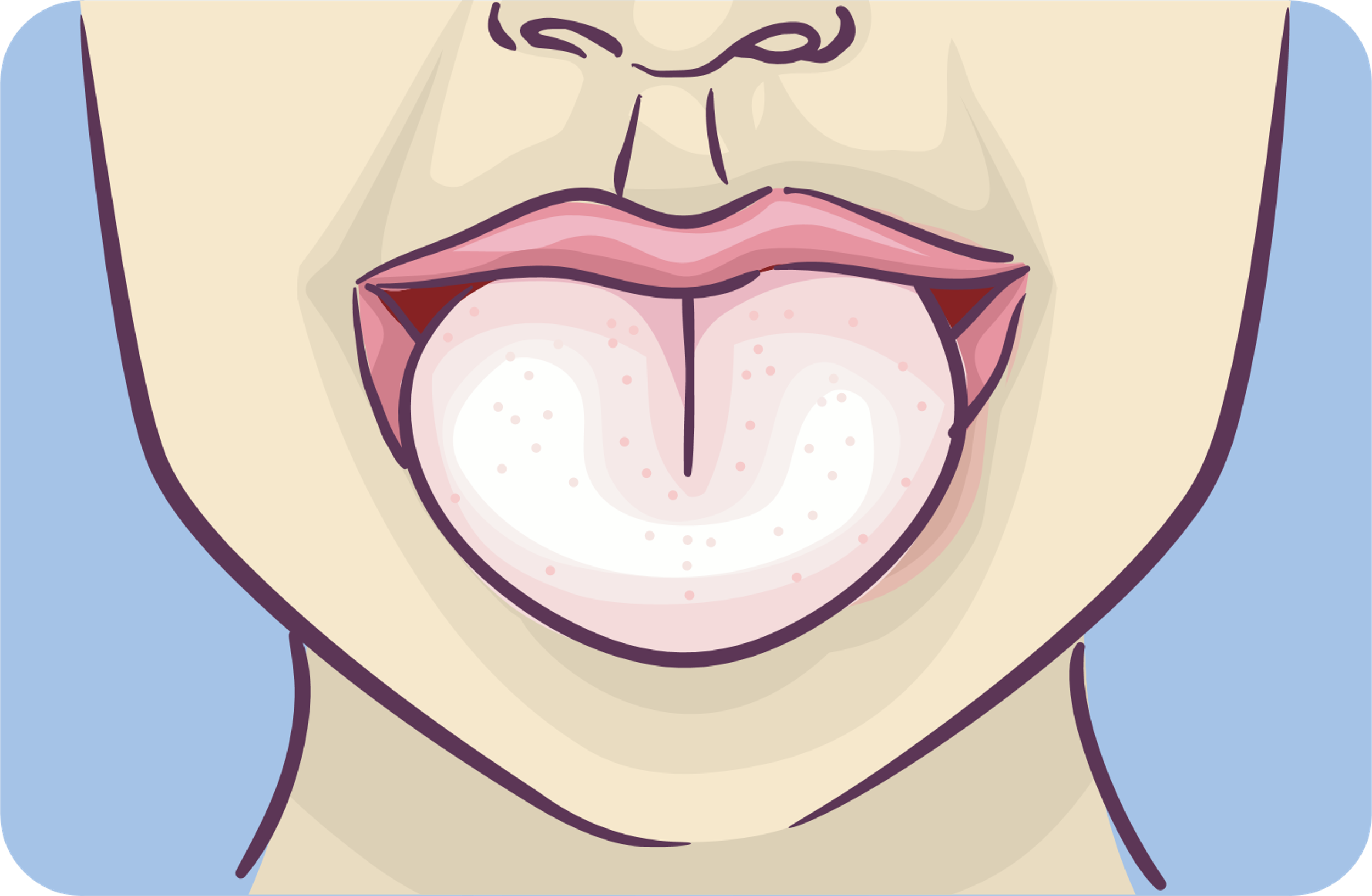 ĐỔ MỒ HÔI VỀ ĐÊM
NIGHT SWEATS
TÊ BÌ LƯỠI
NUMBNESS OF TONGUE
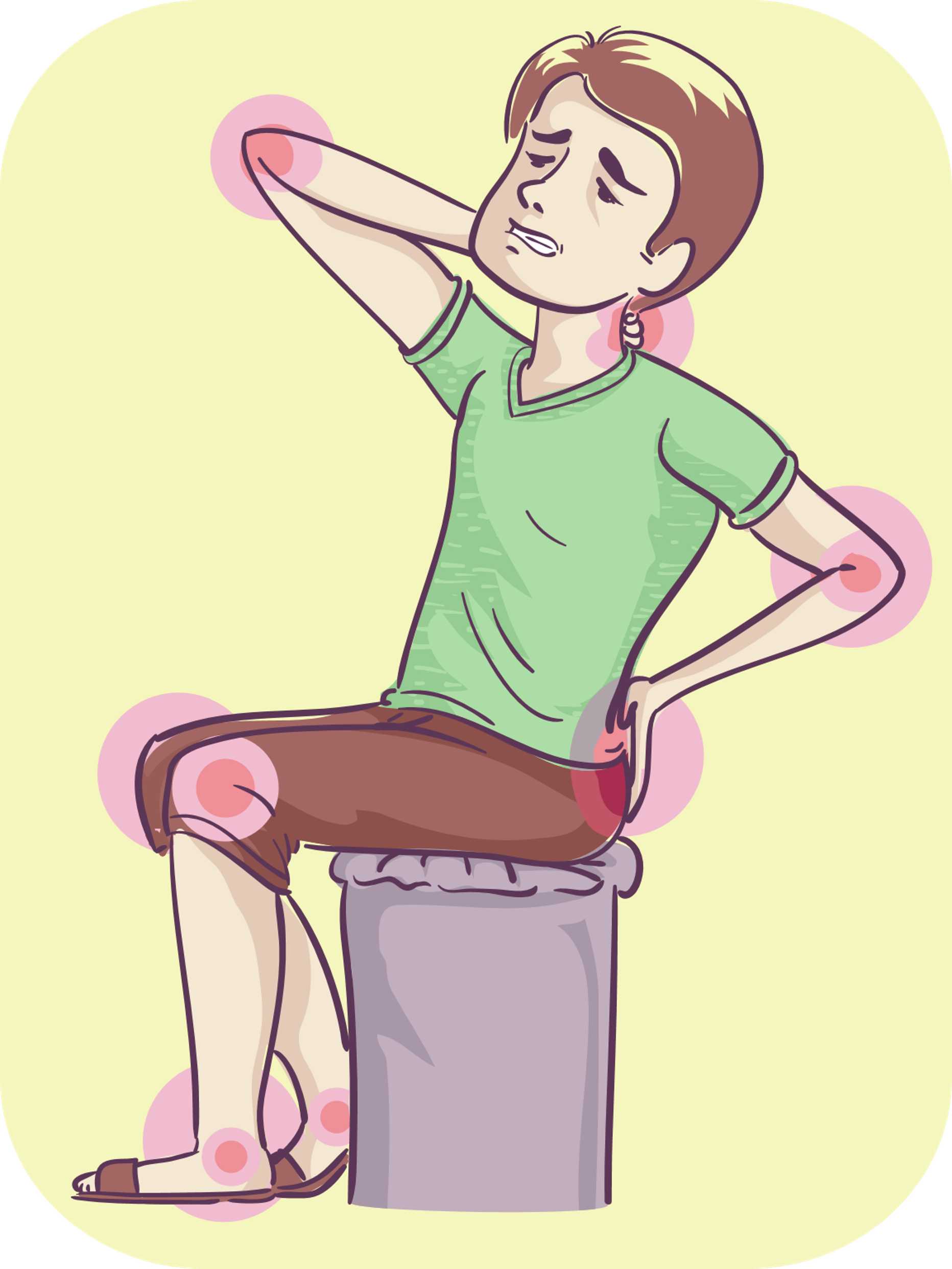 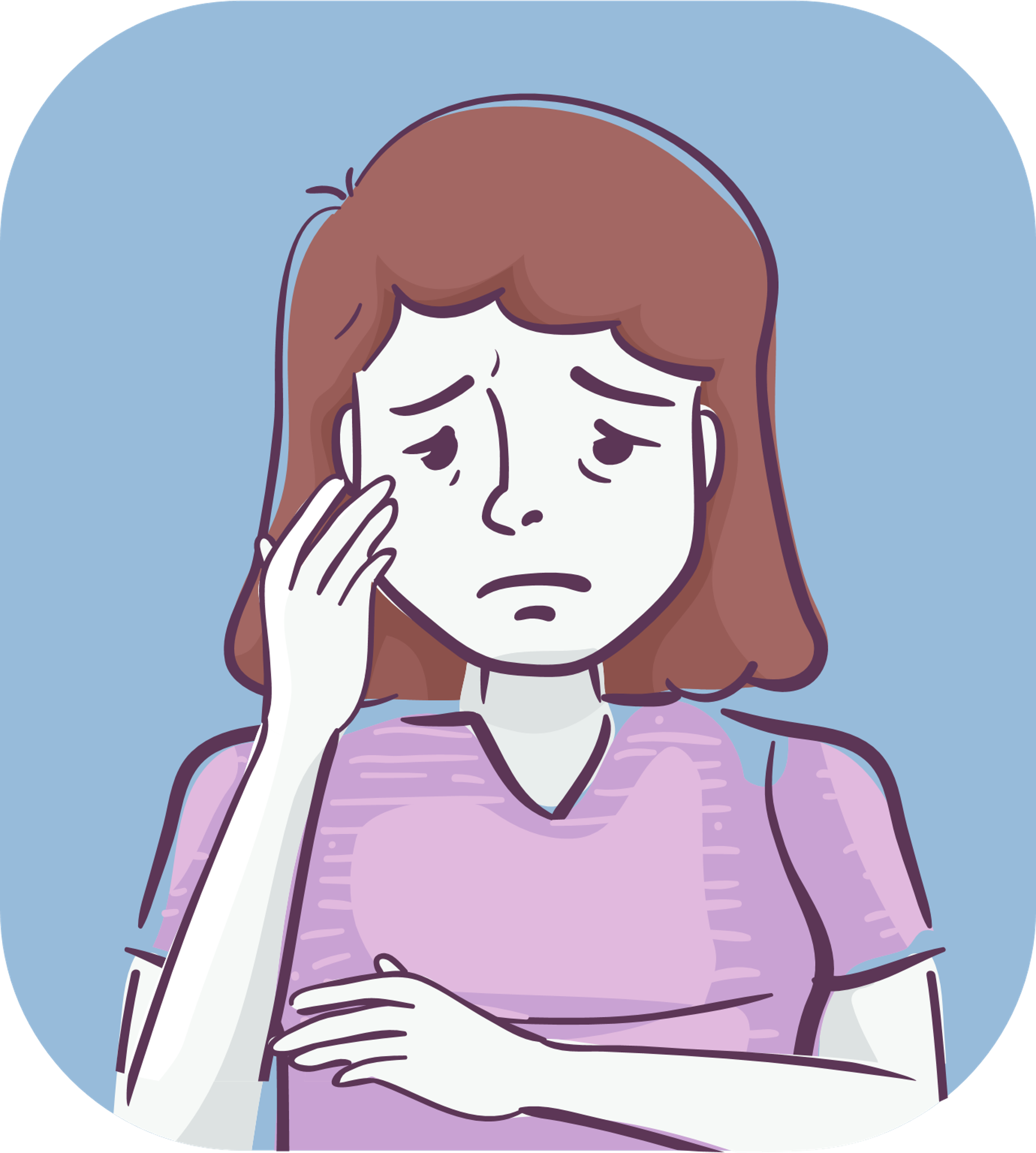 ĐAU Ở MỘT CHI (TAY/CHÂN)
PAIN IN ONE LIMB (HAND/FOOT)
DA XANH XAO, NHỢT NHẠT
PALE SKIN
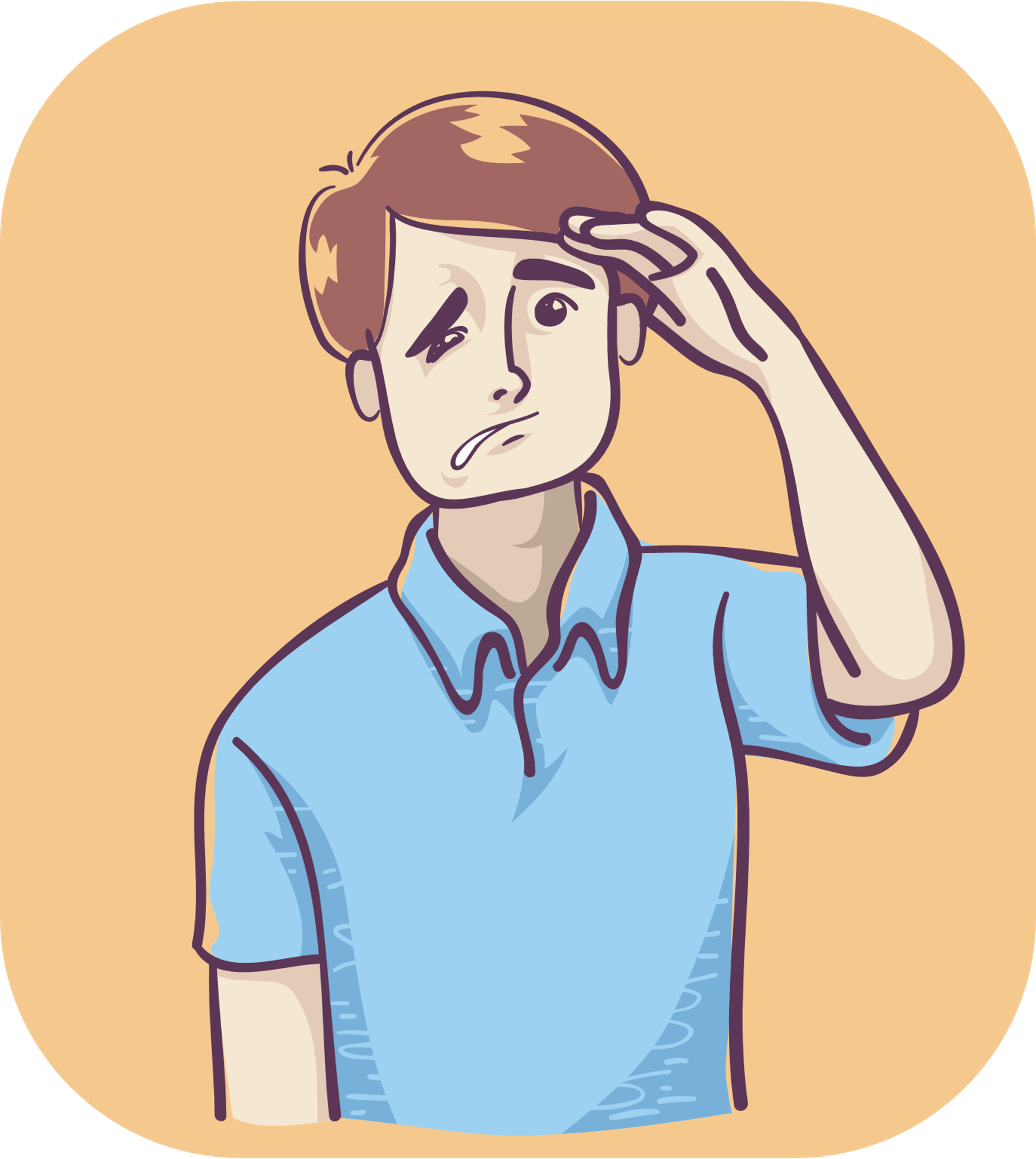 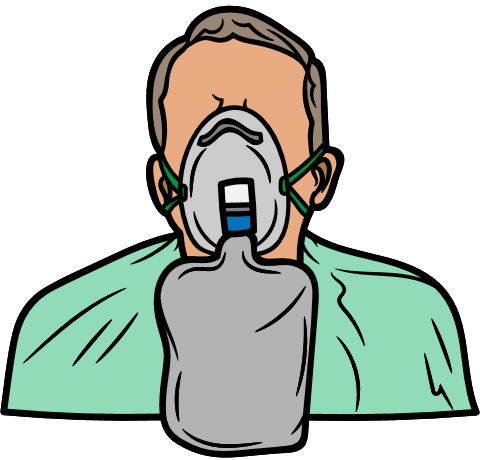 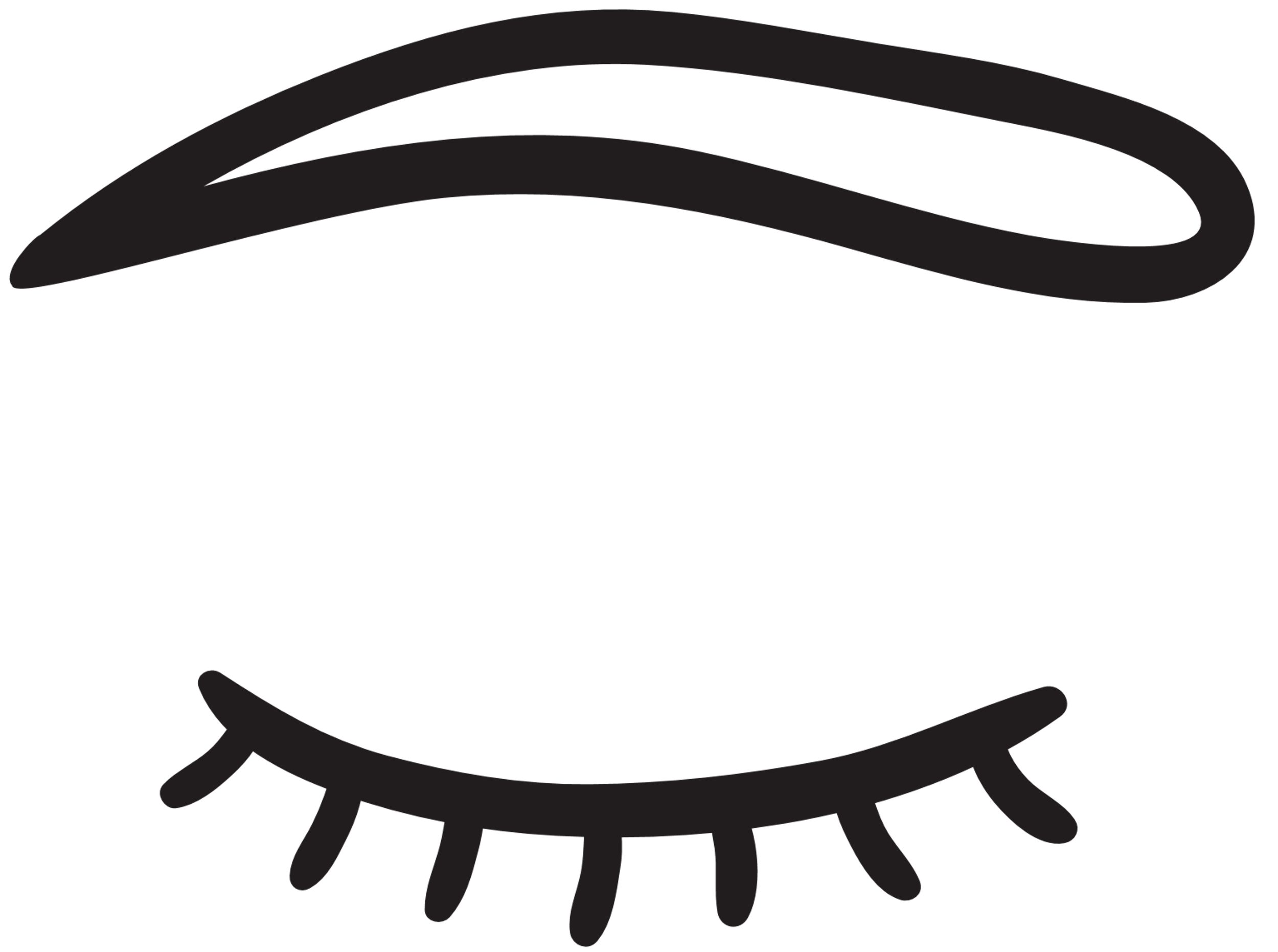 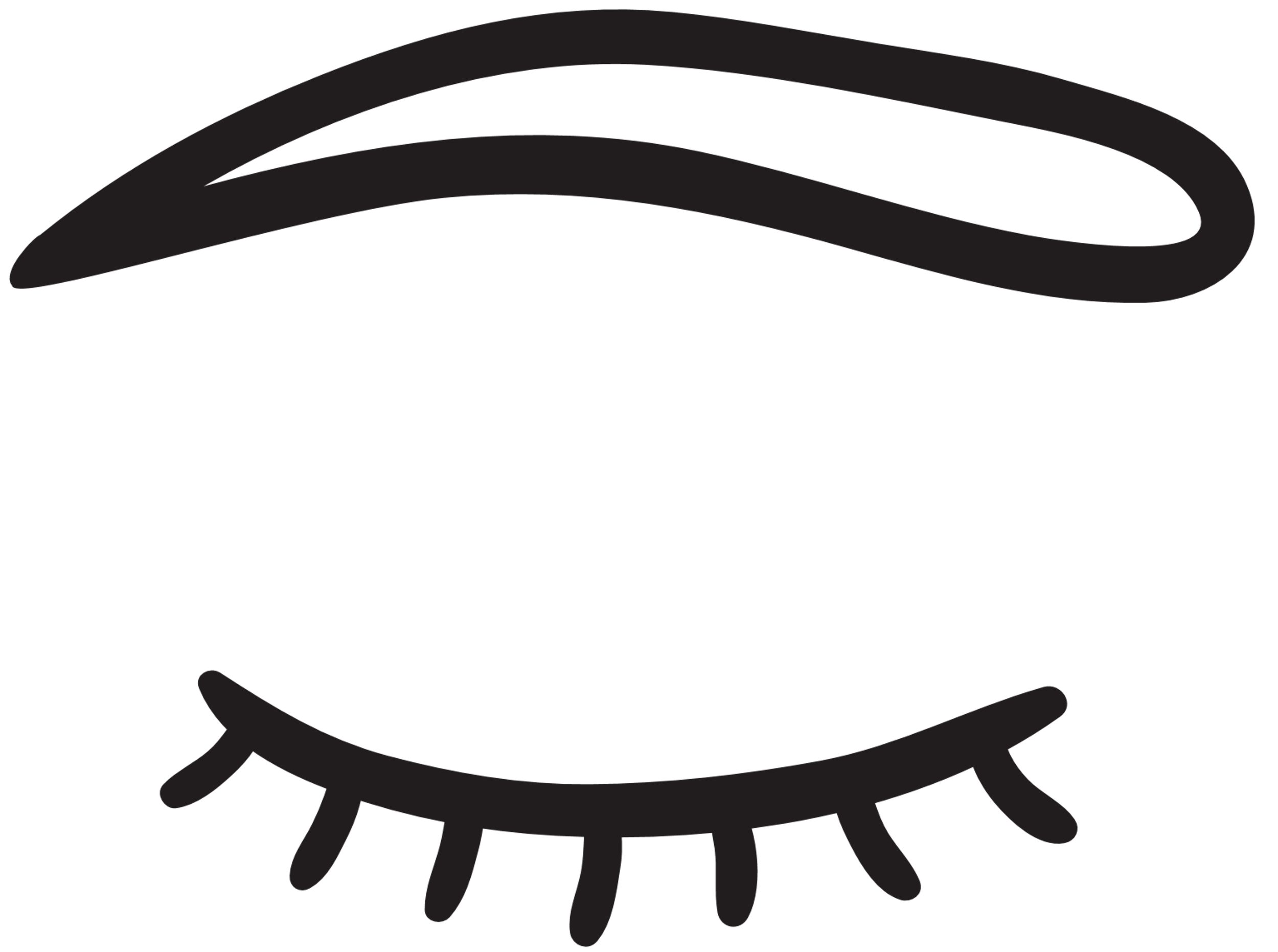 LIỆT MỀM
FLAT PARALYSIS
HÔN MÊ
COMATOSE
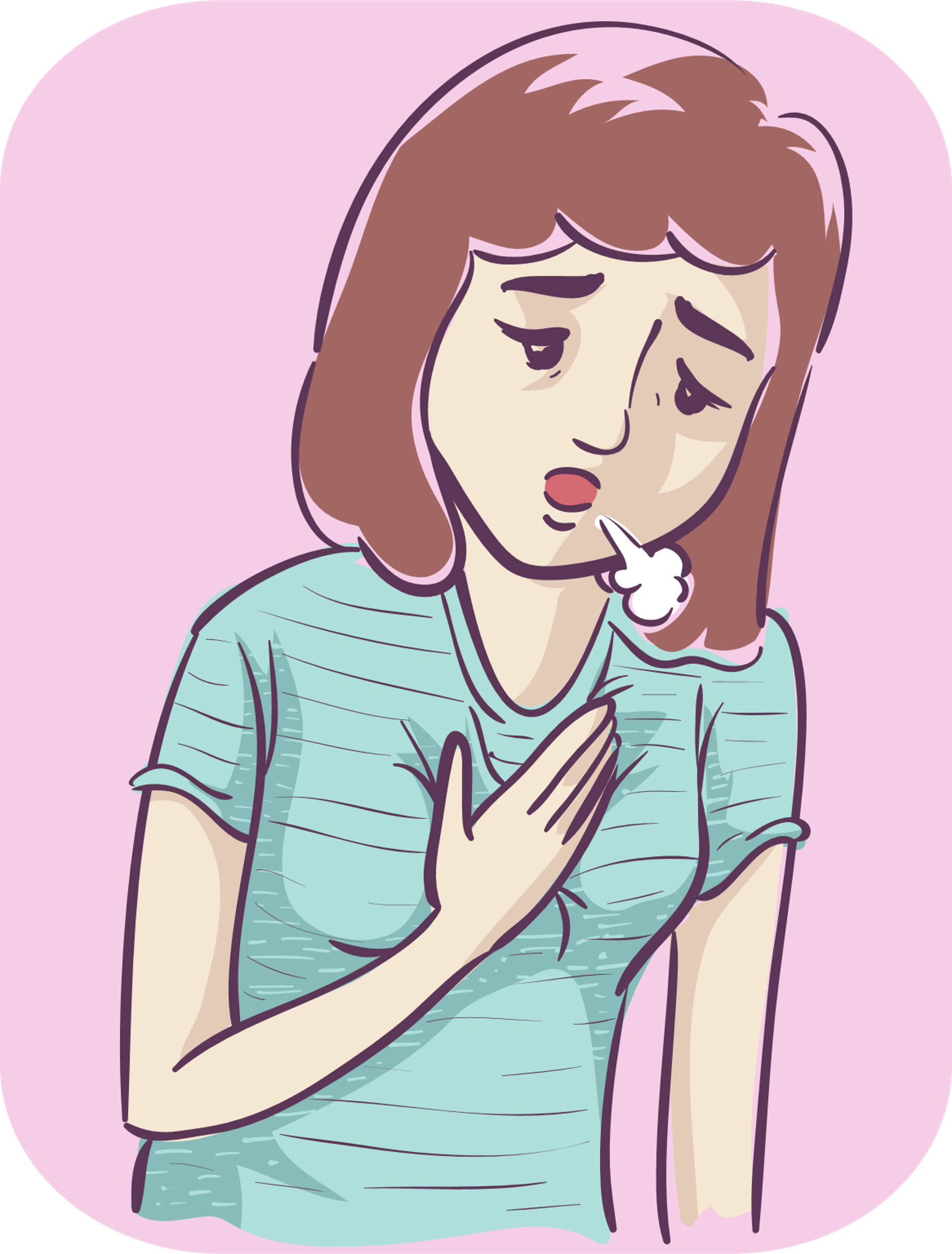 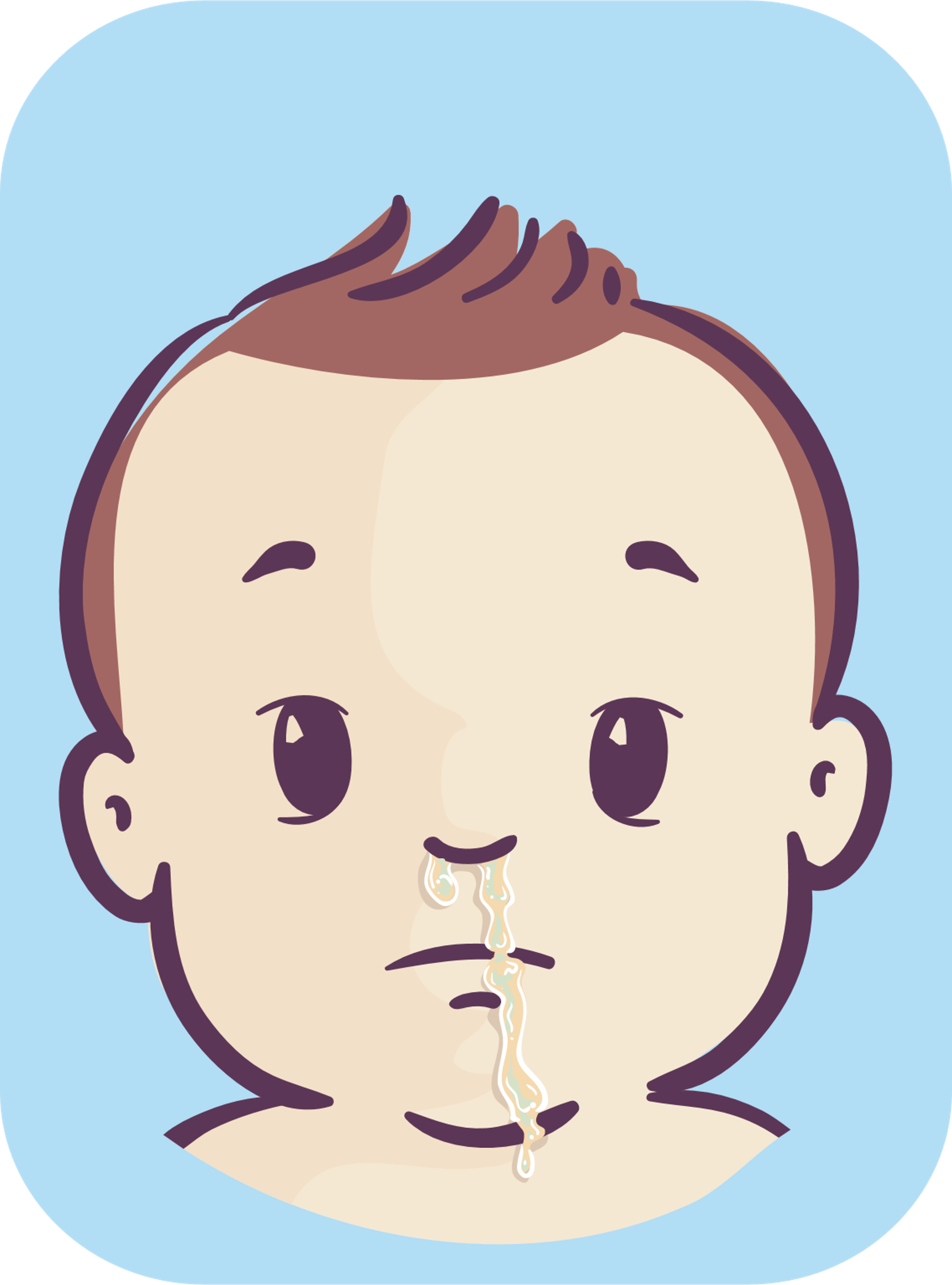 VIÊM HÔ HẤP
RESPIRATORY INFECTION
SỔ MŨI
HAVE A RUNNY NOSE
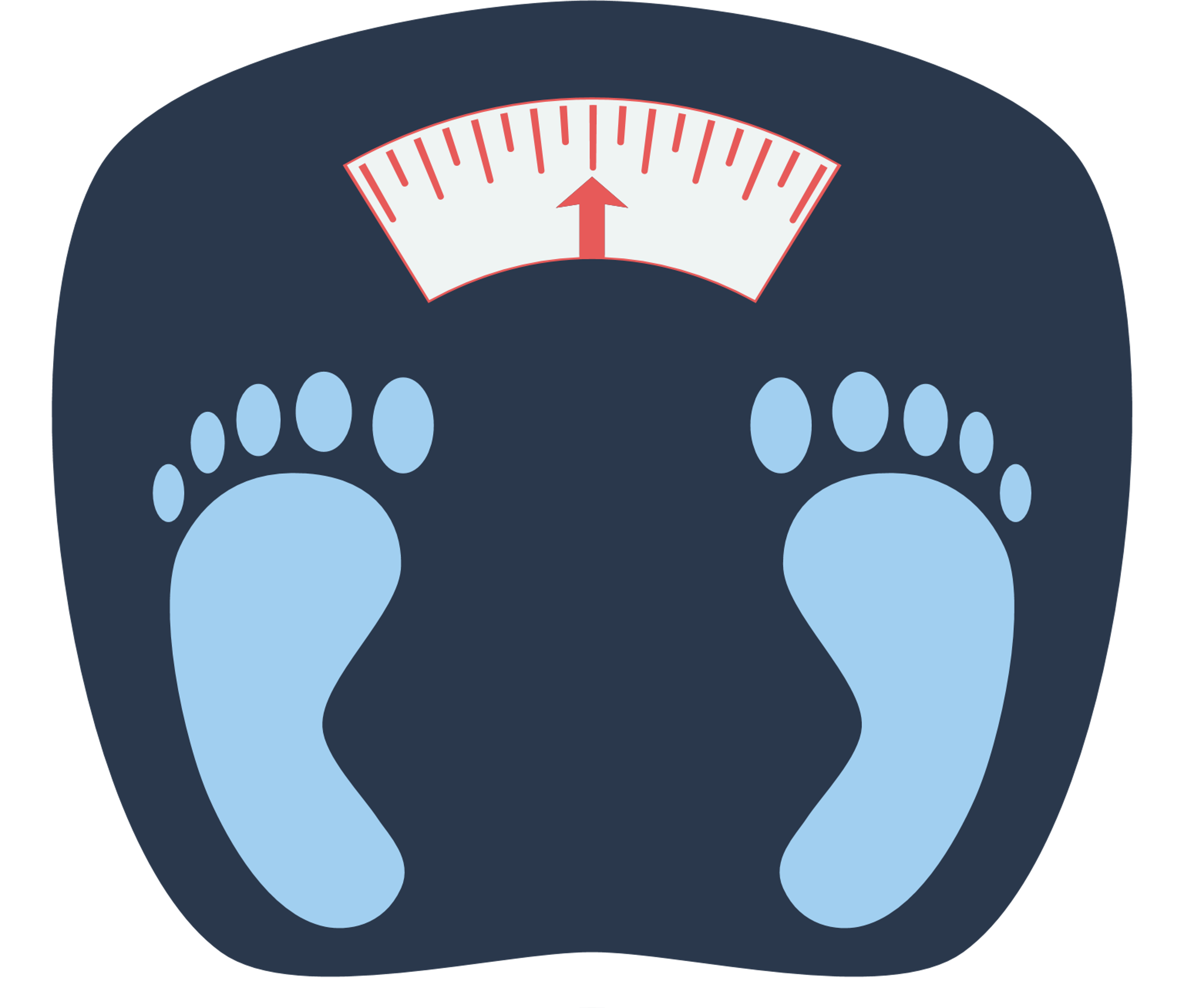 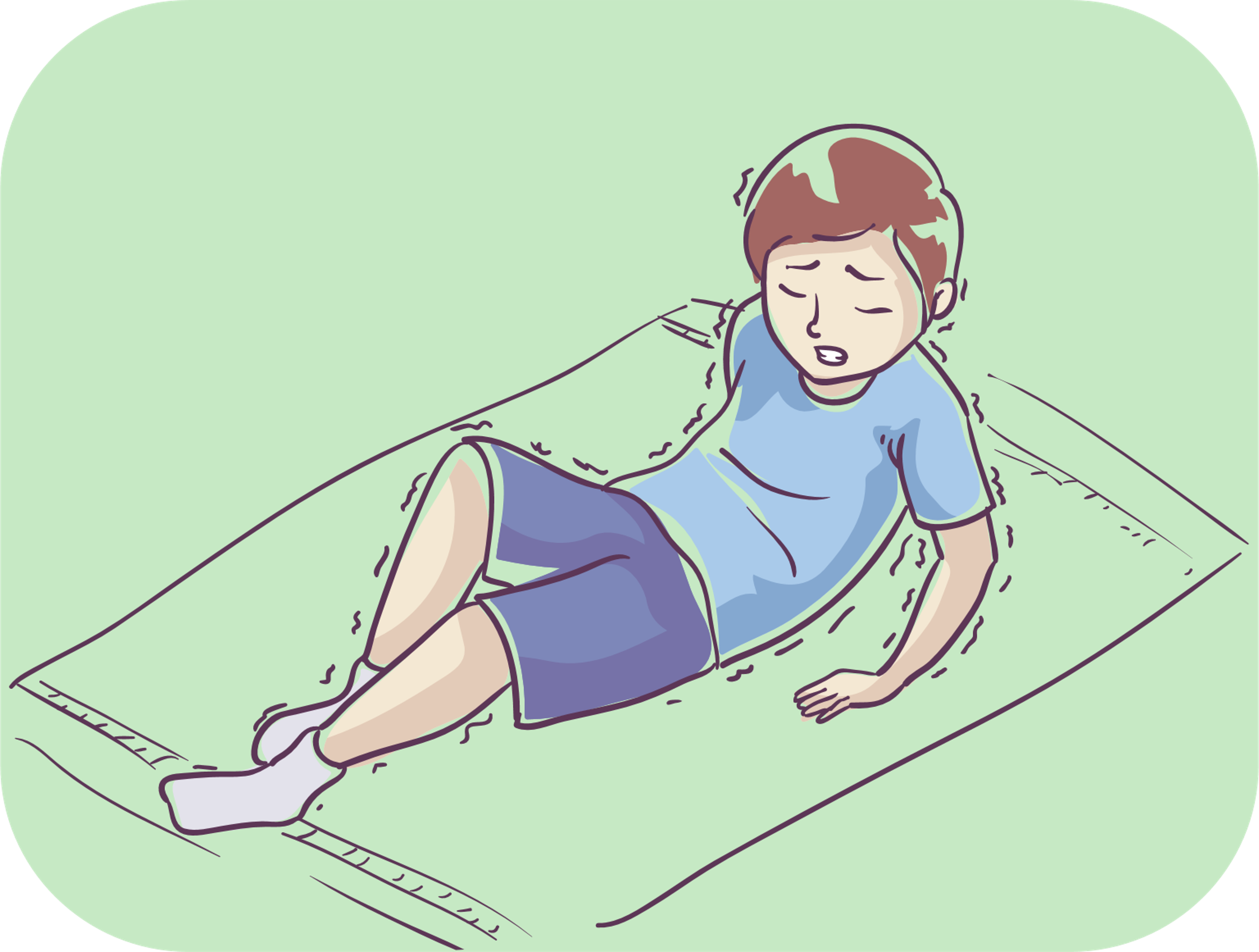 CO GIẬT
CONVULSION
SỤT CÂN 
WEIGHT LOSS
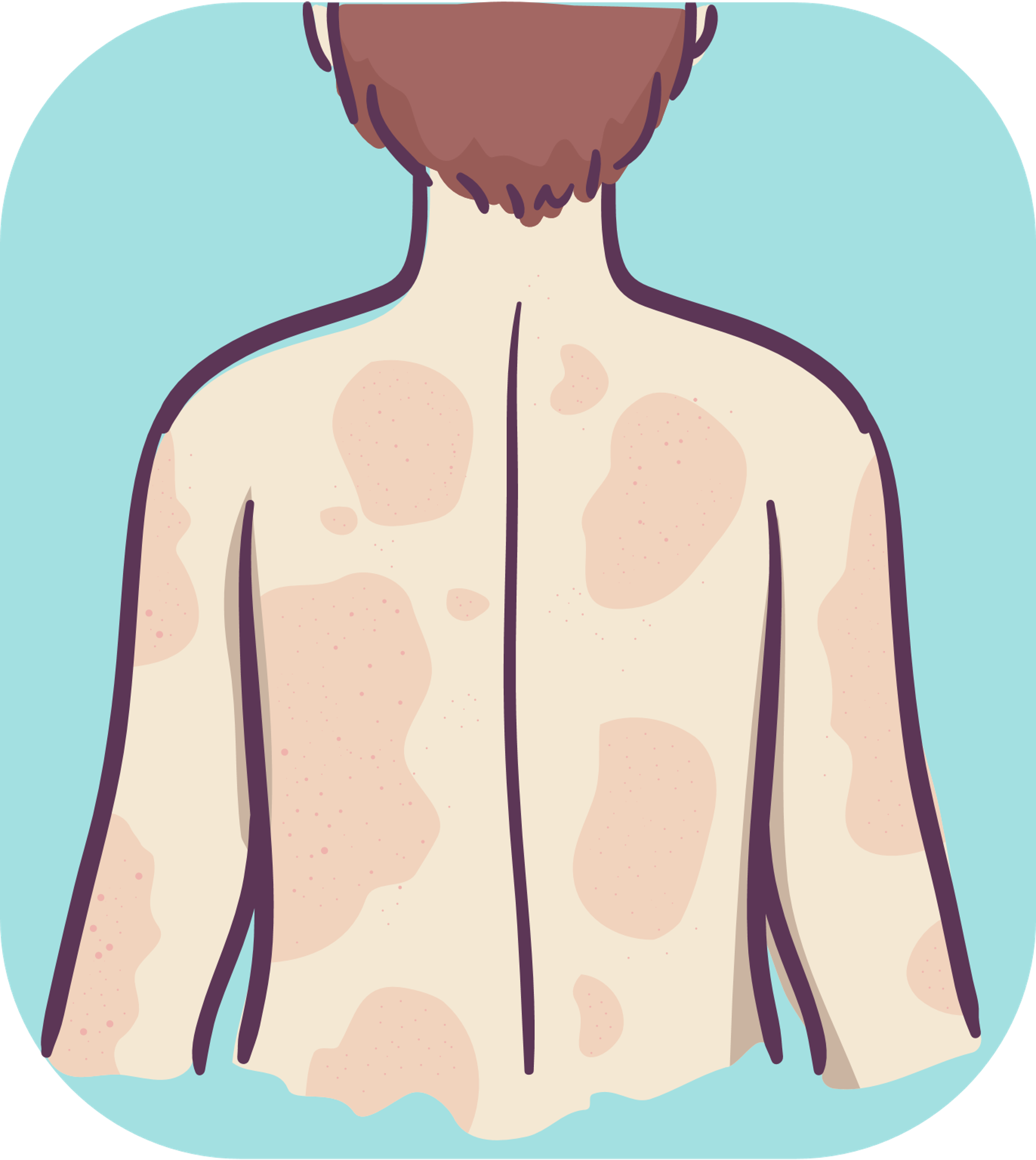 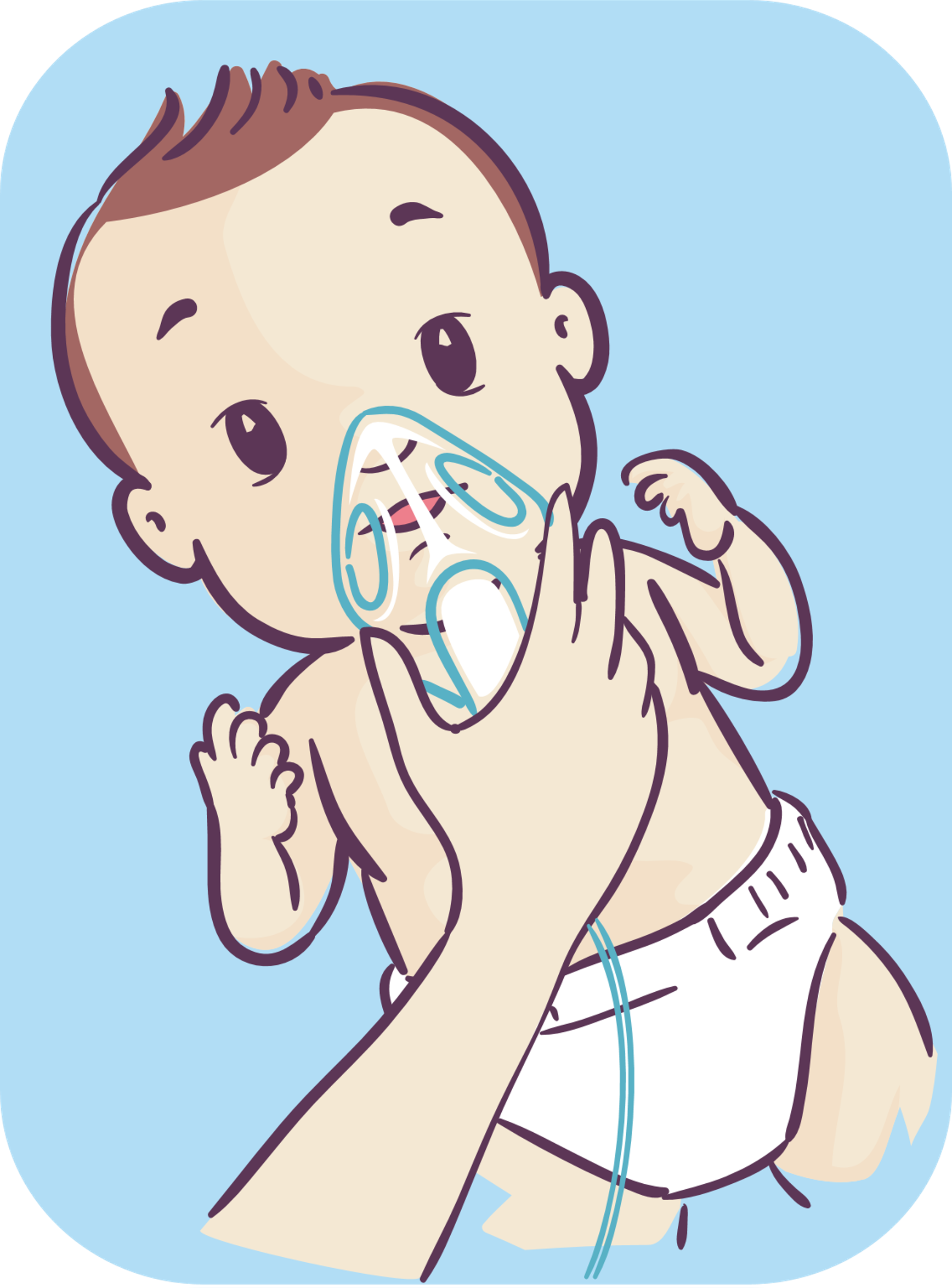 SUY HÔ HẤP
RESPIRATORY FAILURE
NỔI MẨN, MỀ ĐAY
RASH, URTICARIA
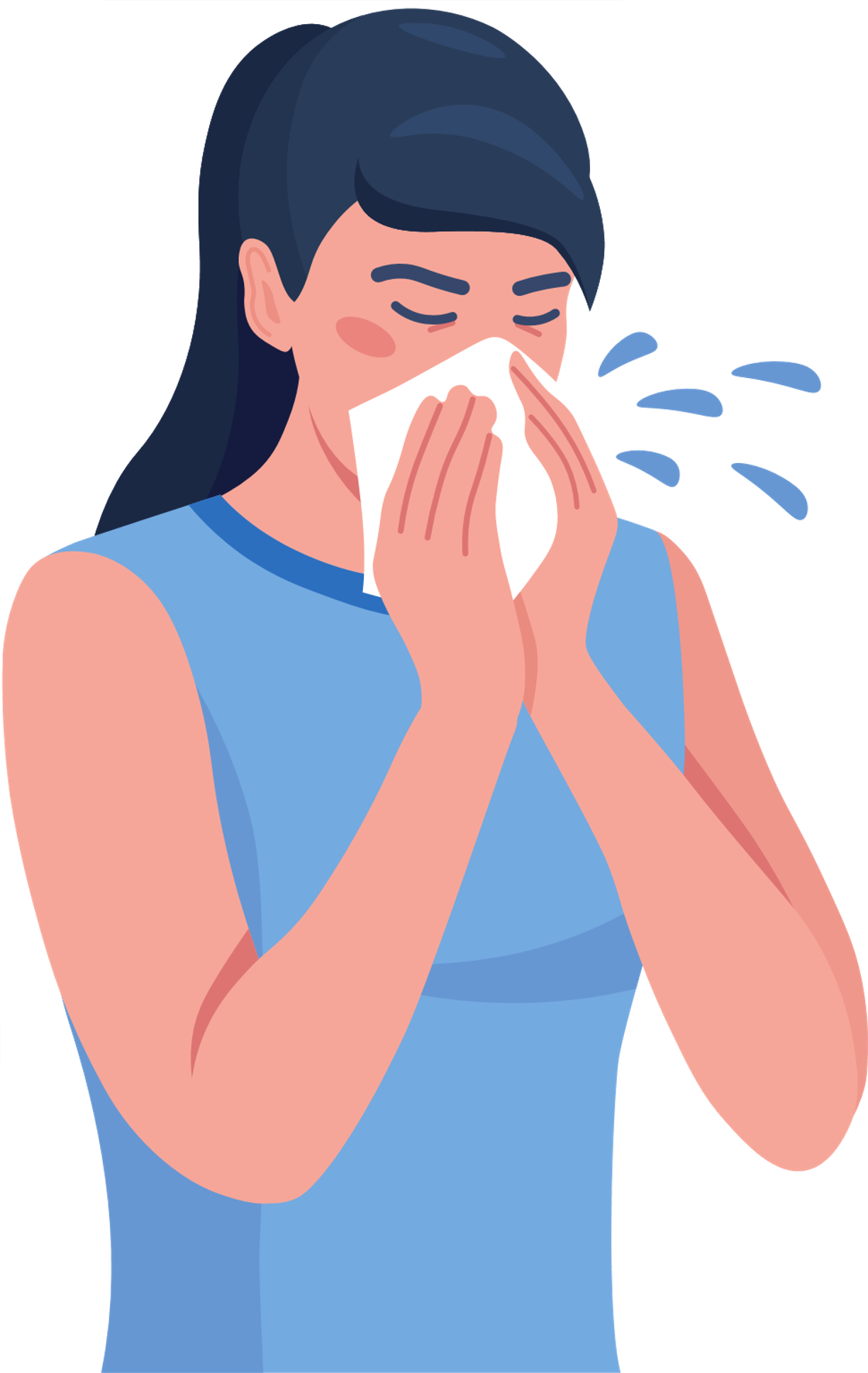 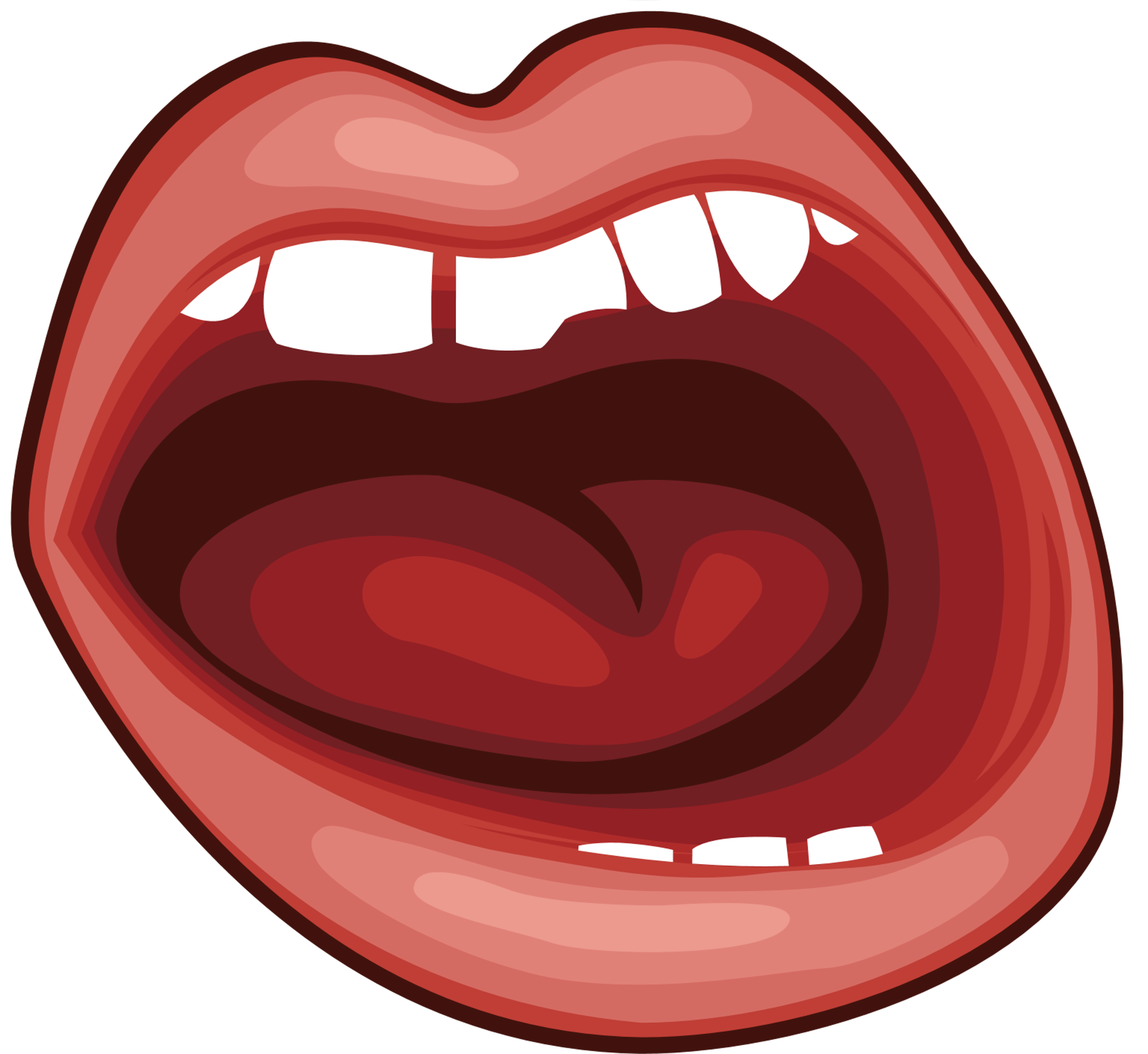 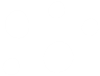 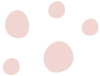 NỐT TRẮNG NHỎ BÊN TRONG MÁ.
SMALL WHITE MOLE INSIDE THE CHEEK
HẮT HƠI
SNEEZE
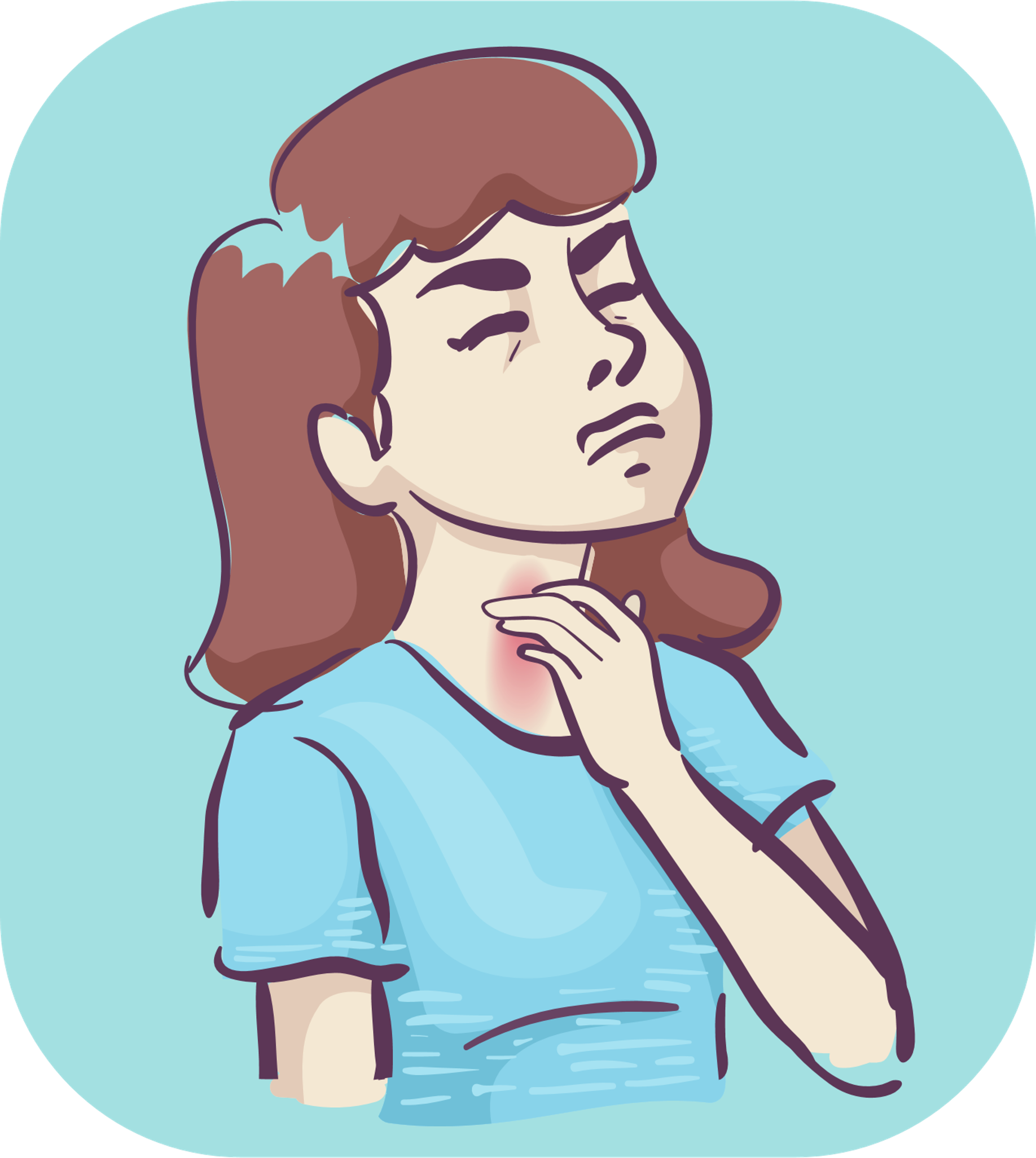 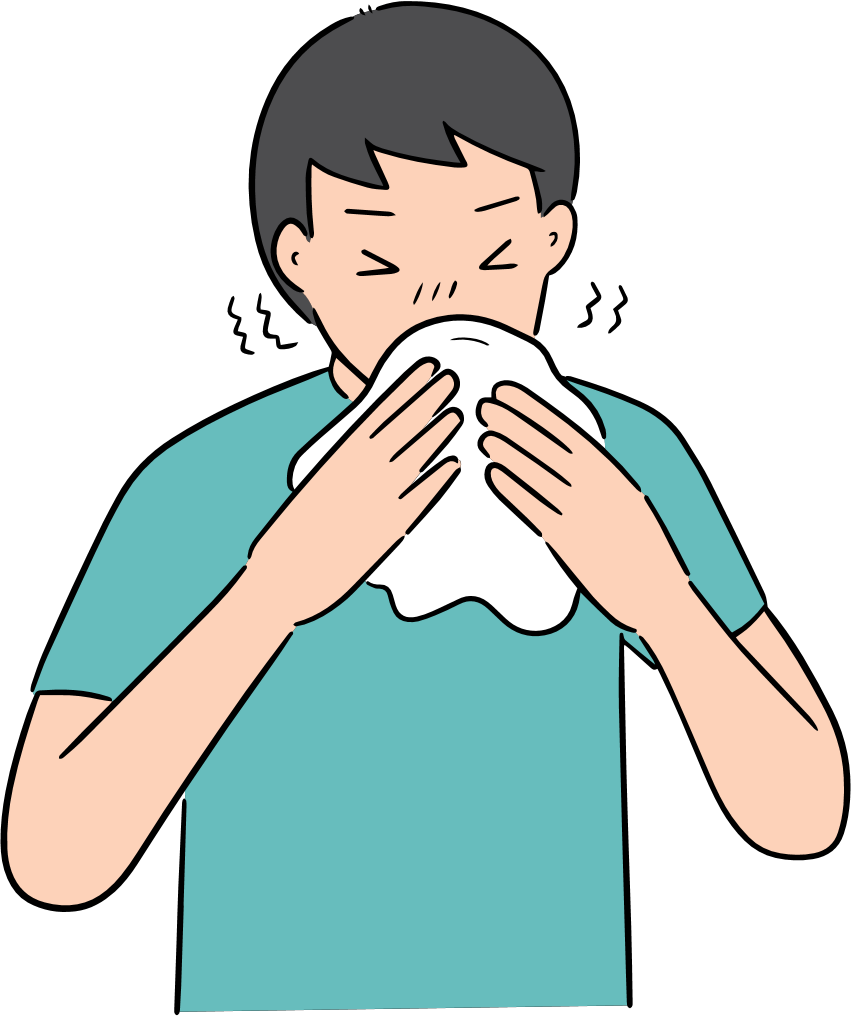 ĐAU HỌNG
SORE THROAT
NGẠT MŨI
STUFFY NOSE
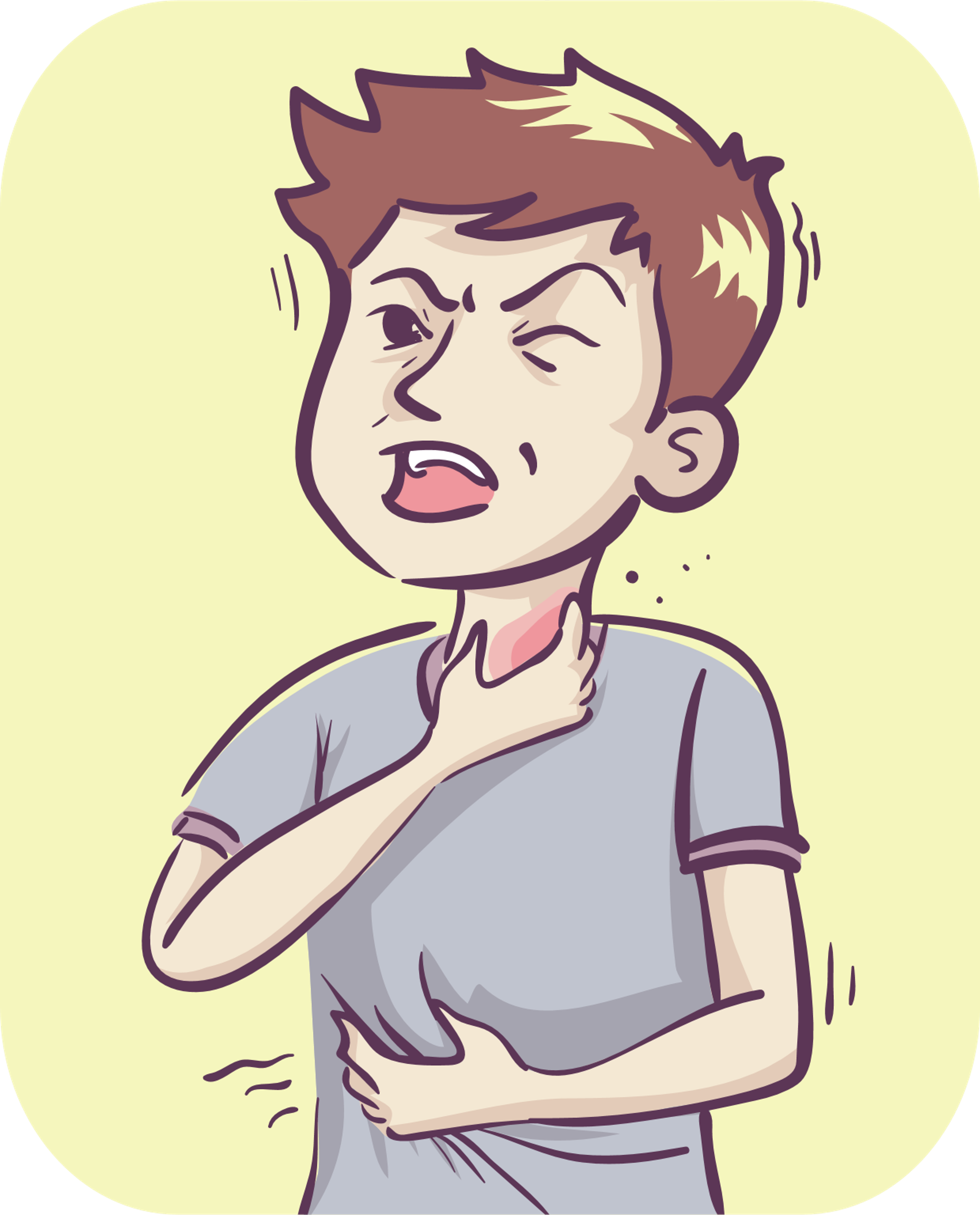 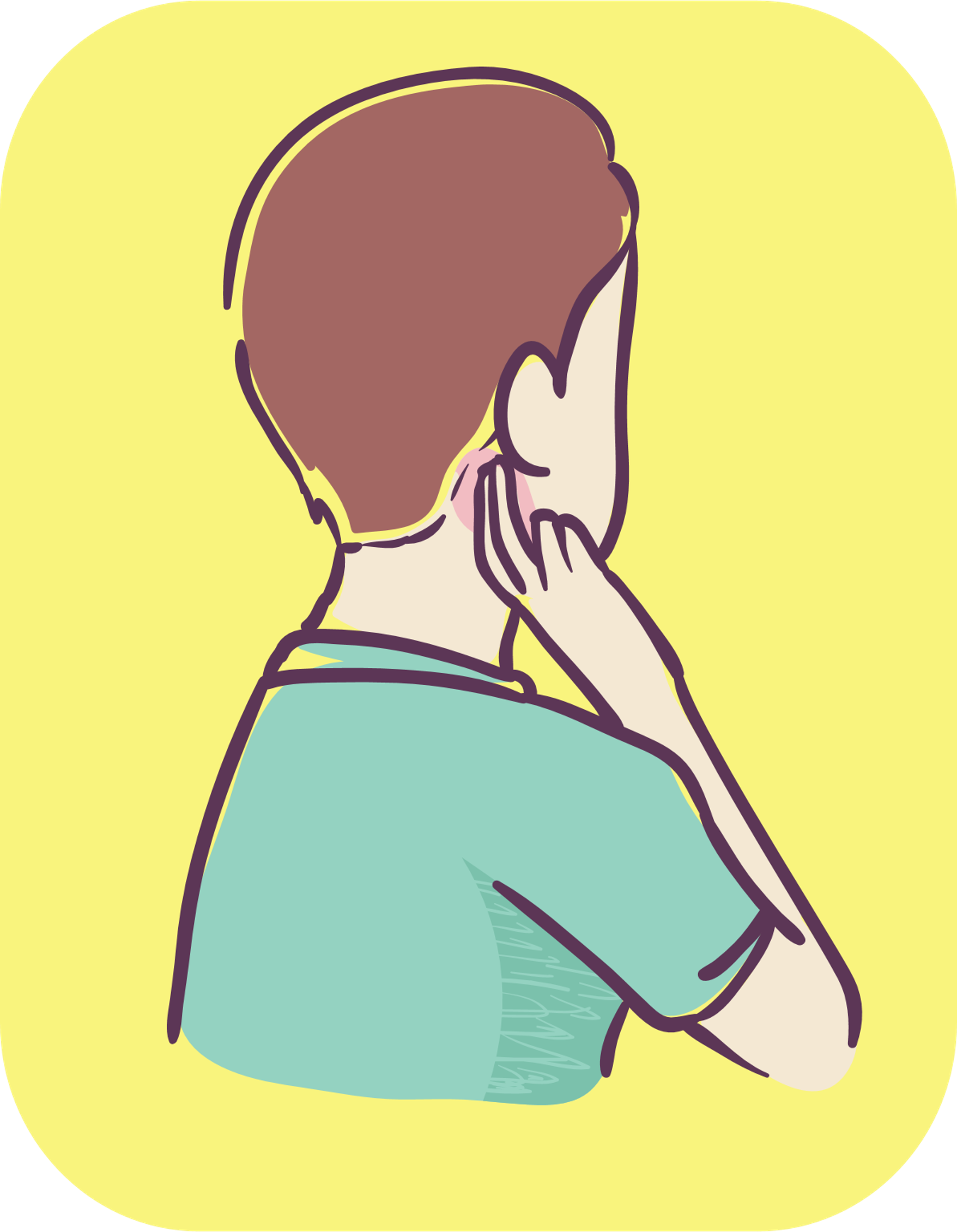 HẠCH SƯNG Ở CỔ VÀ SAU TAI
SWELLED LYMPH IN THE NECK & BEHIND THE EAR
SƯNG CỔ
SWELLING NECK
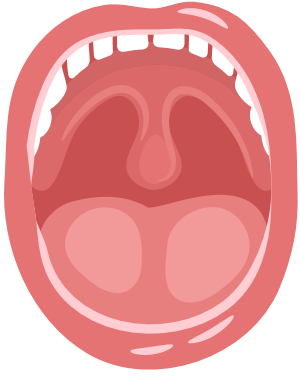 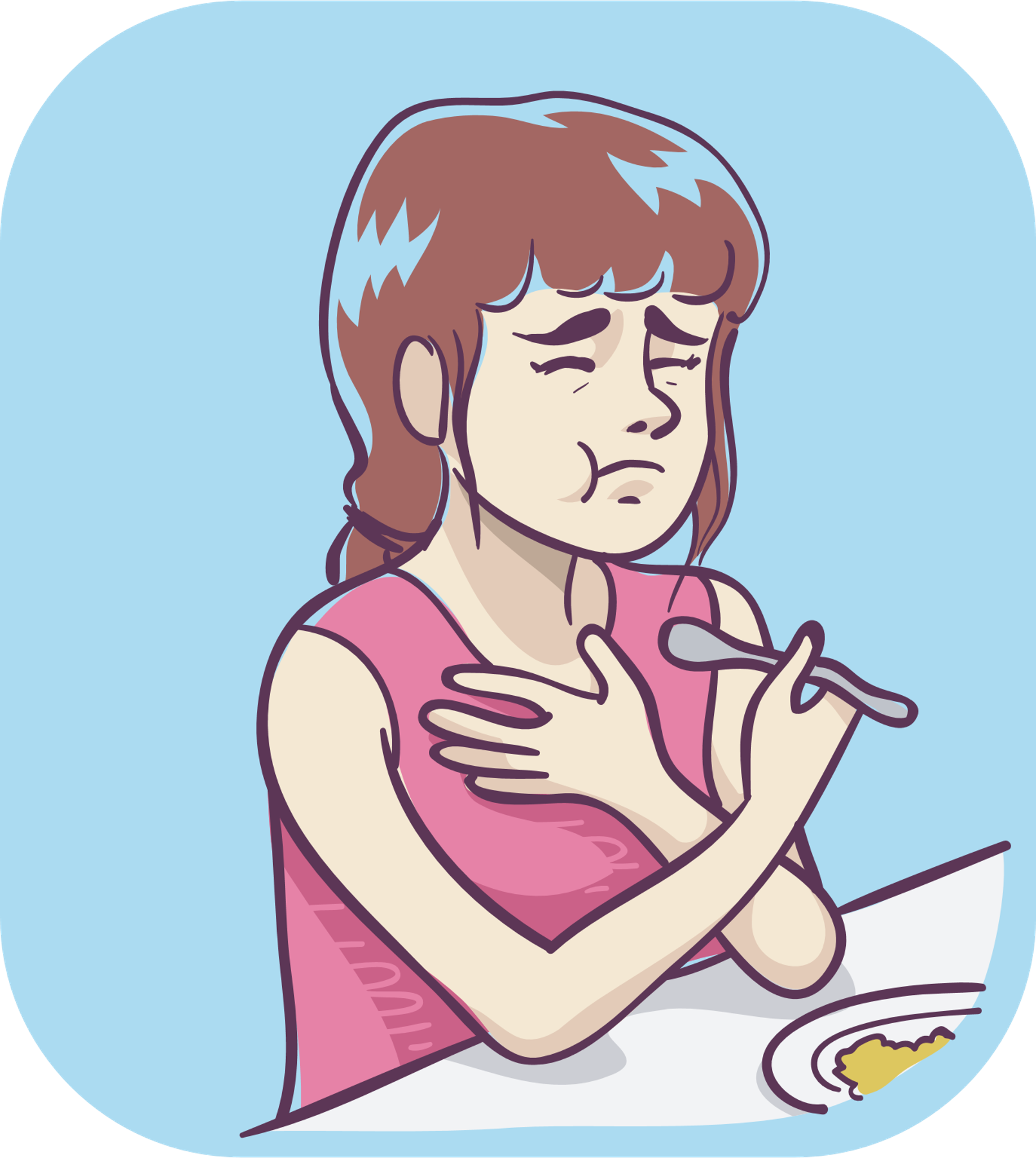 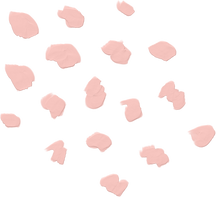 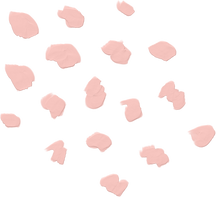 GIẢ MẠC TRẮNG NGÀ/XÁM/
ĐEN Ở THÀNH HỌNG
IVORY/GREY/BLACK PYTHOPHYMEMBRANE IN THE THROAT WALL
KHÓ MỞ MIỆNG & KHÓ NUỐT
DIFFICULTY IN OPENING MOUTH & SWALLOWING
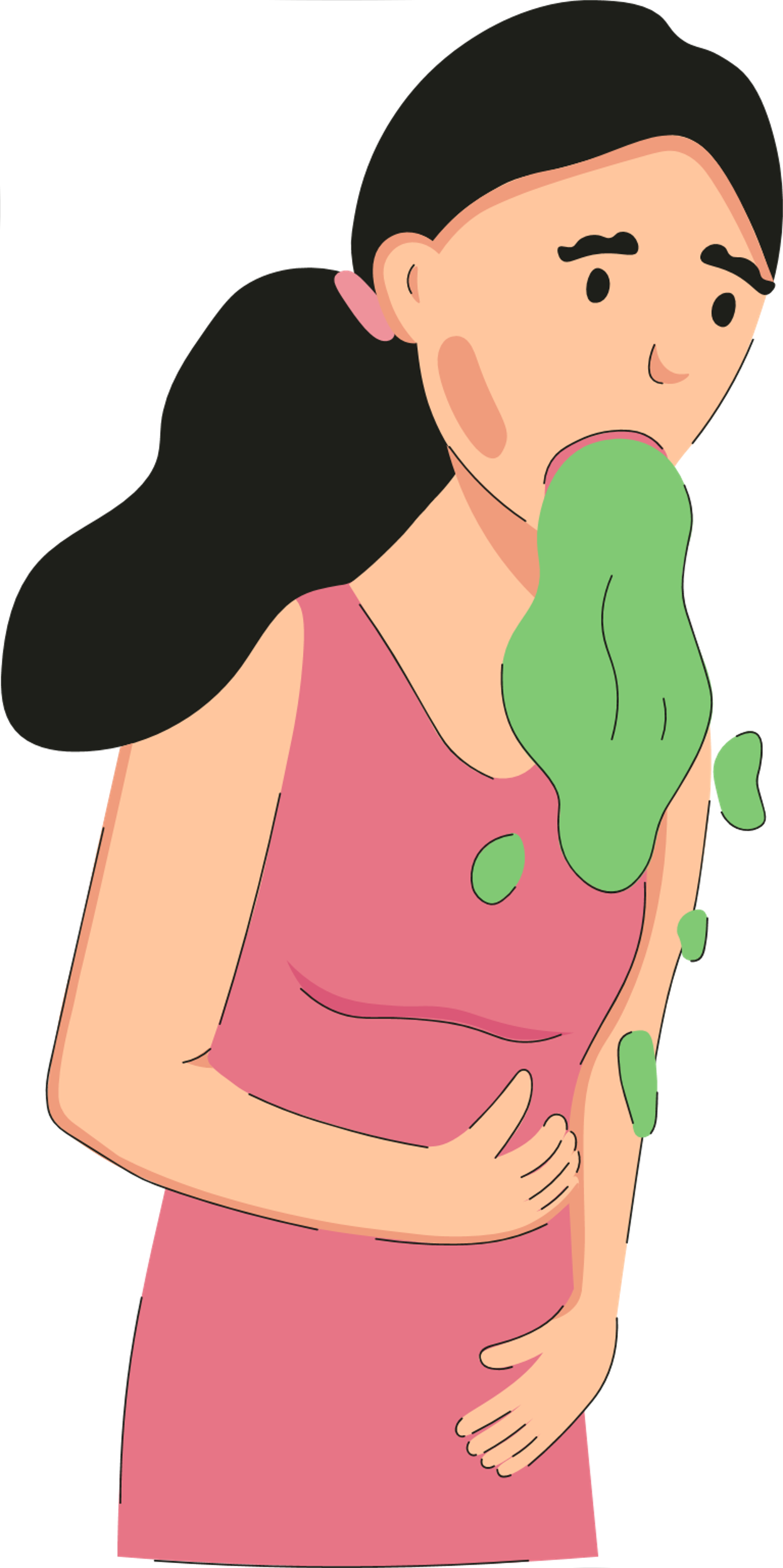 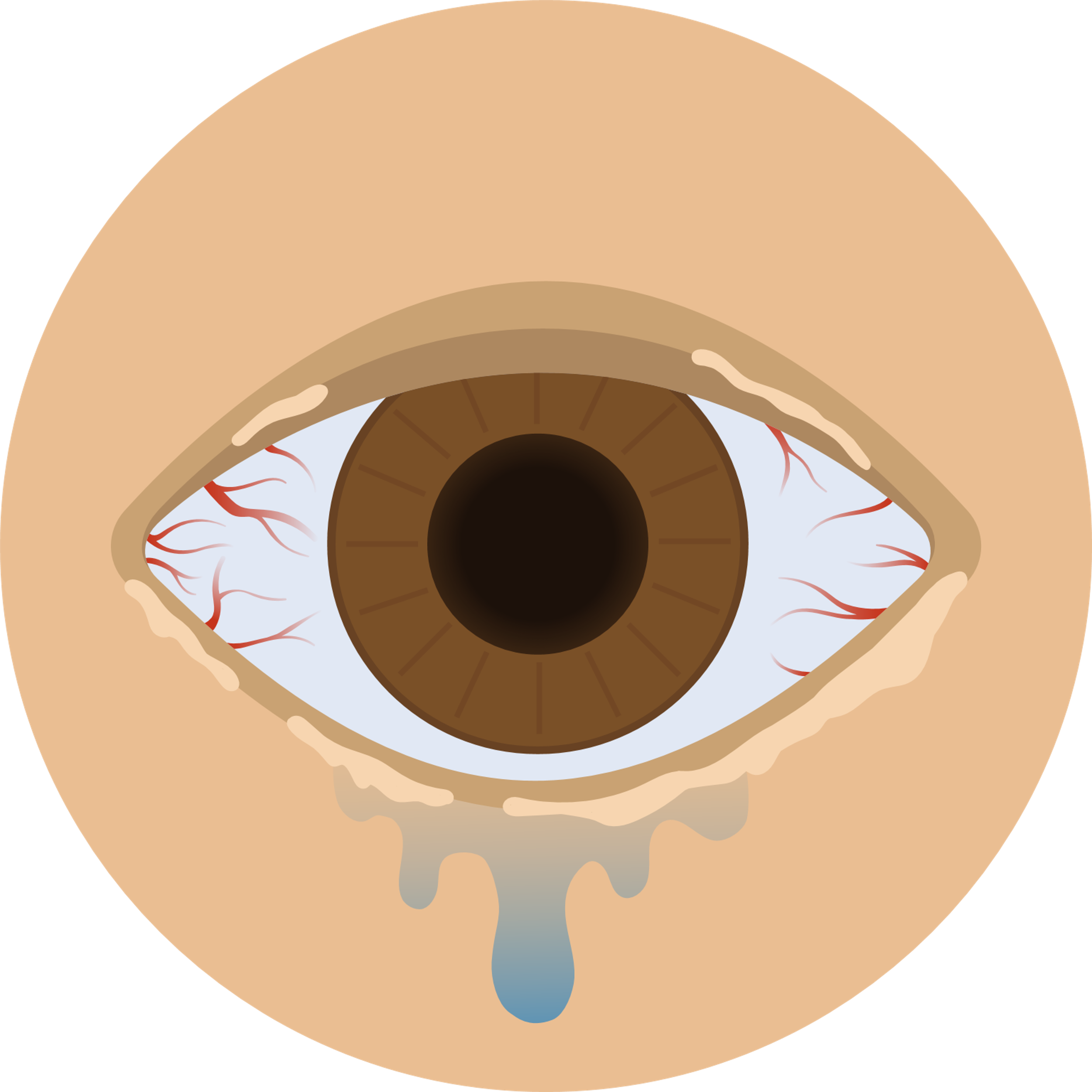 Nôn ói
VOMITING
Chảy nước mắt
TEARS
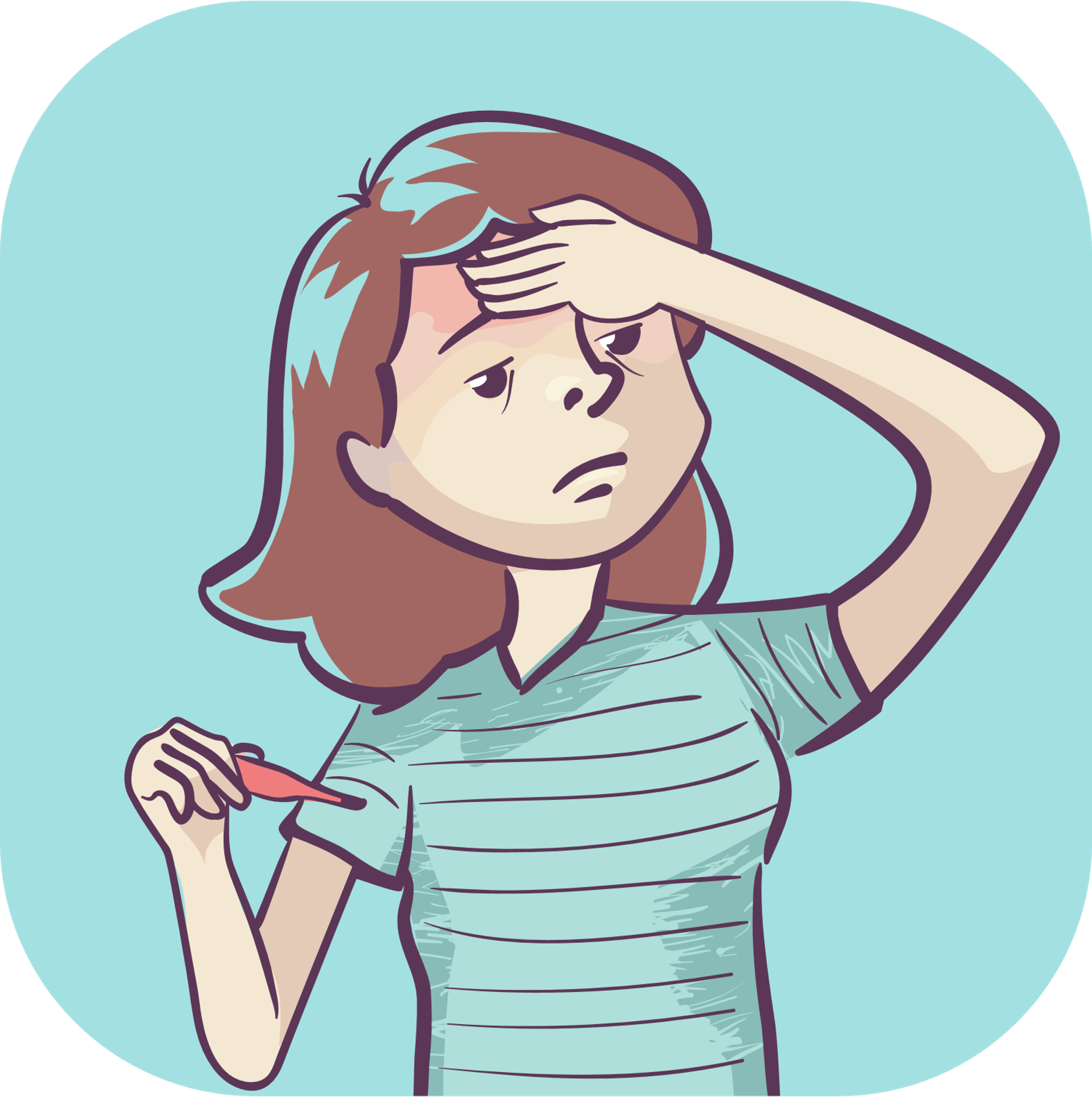 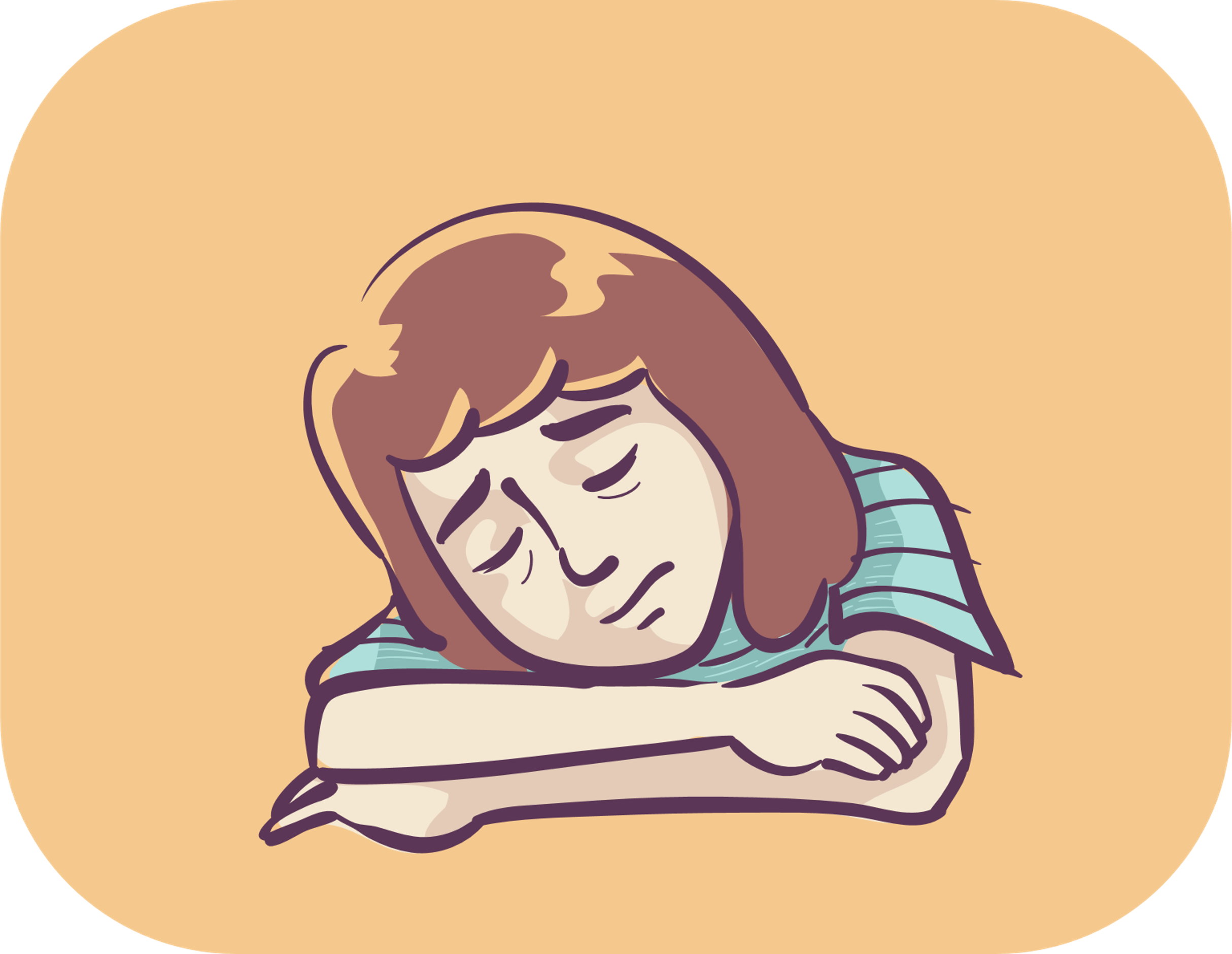 SỐT
FEVER
Mệt mỏi, Ủ rũ
TIRED, SAD